Partnering for People and Birds: Success Stories
Collating stories of non-traditional partnerships forged in order to generate benefits for both human communities and birds
Productive working lands, sustainable water resources, and healthy urban communities
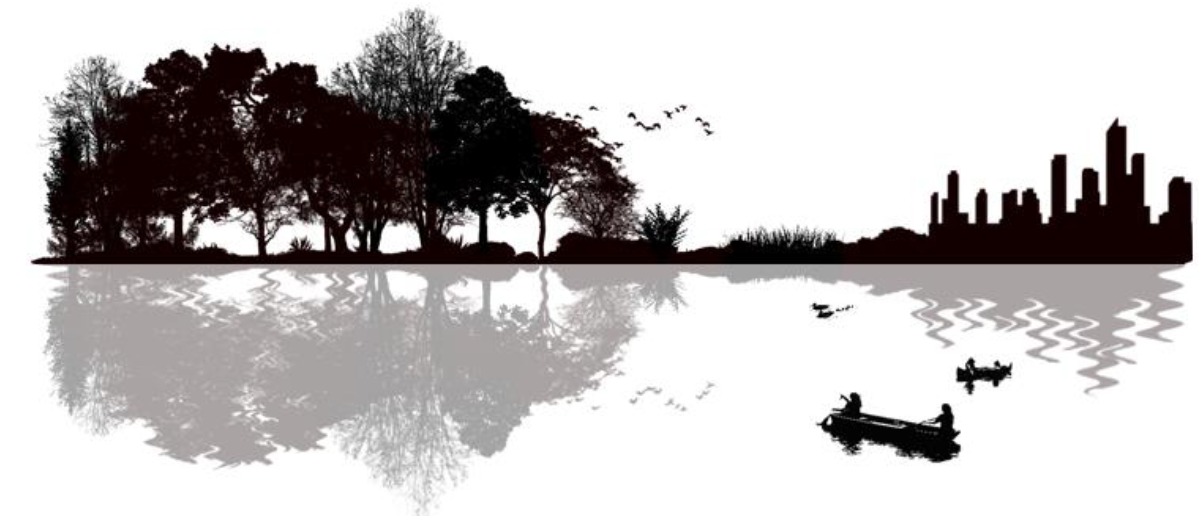 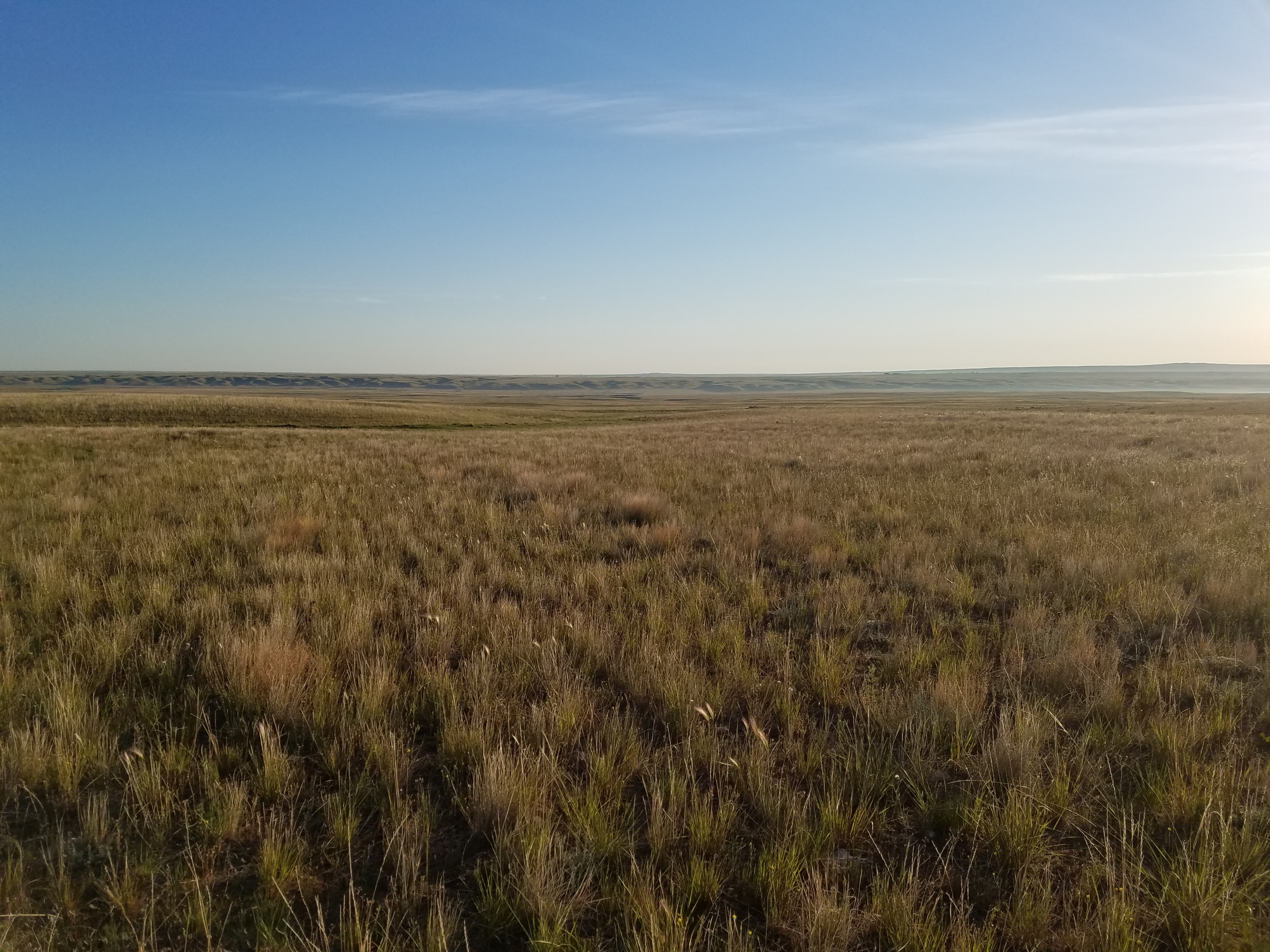 Combatting Cheatgrass on Wyoming’s Private Ranchlands Benefits Sagebrush Birds
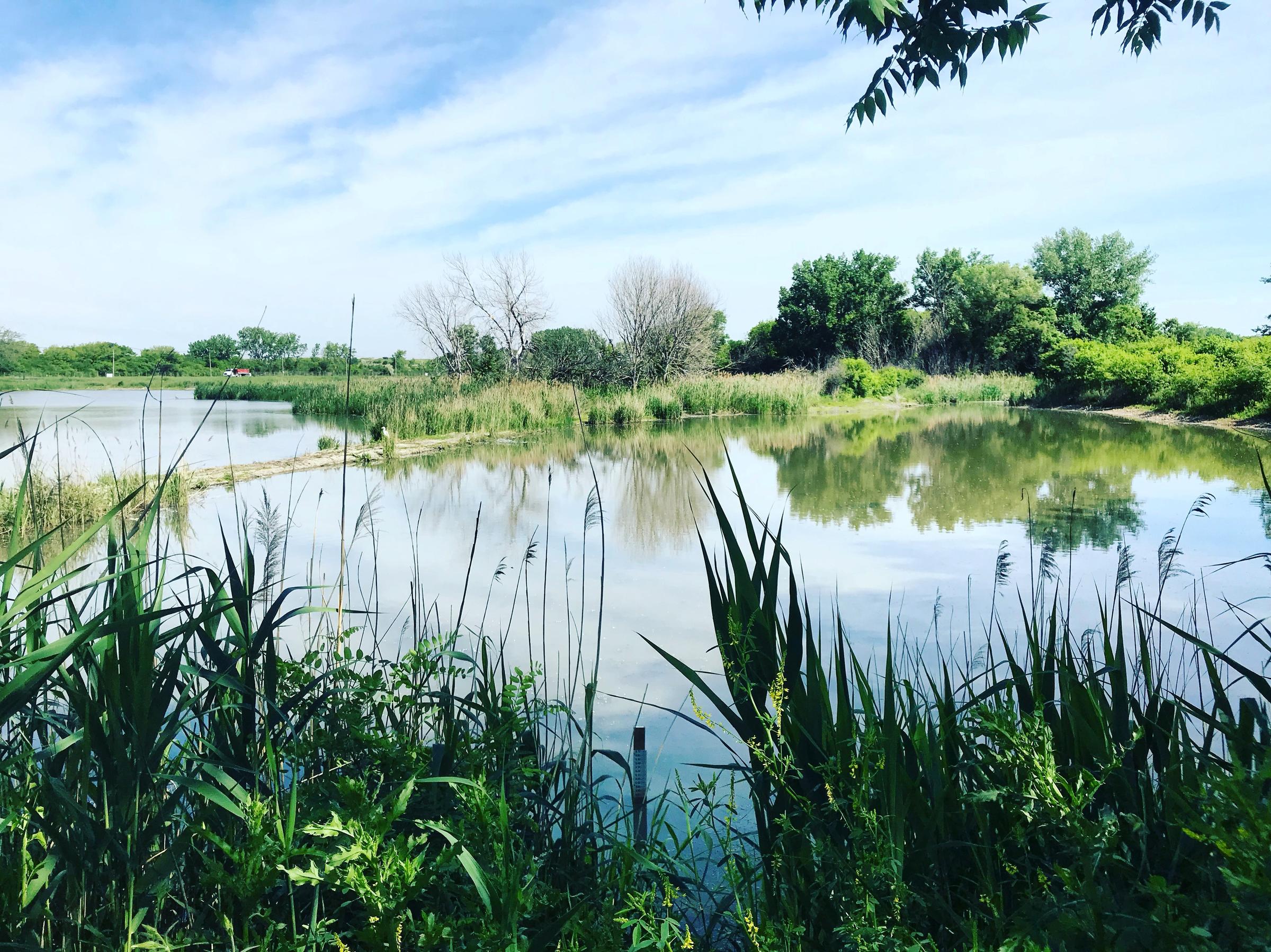 Collaborative Wetland Conservation for Birds and People in Calumet
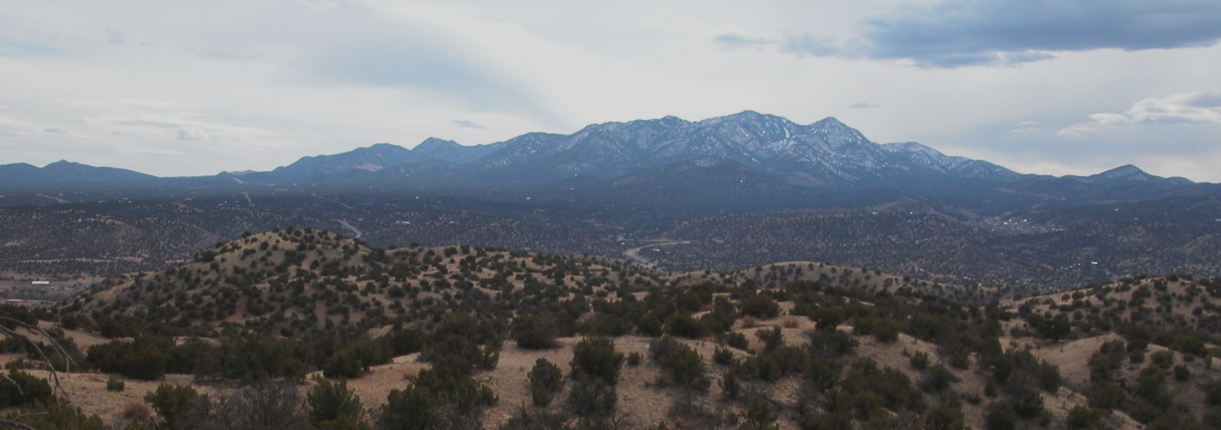 Birds, Water, and Fire: Balancing Needs in 
Northern New Mexico
North American Bird Conservation InitiativeHuman Dimensions Subcommittee
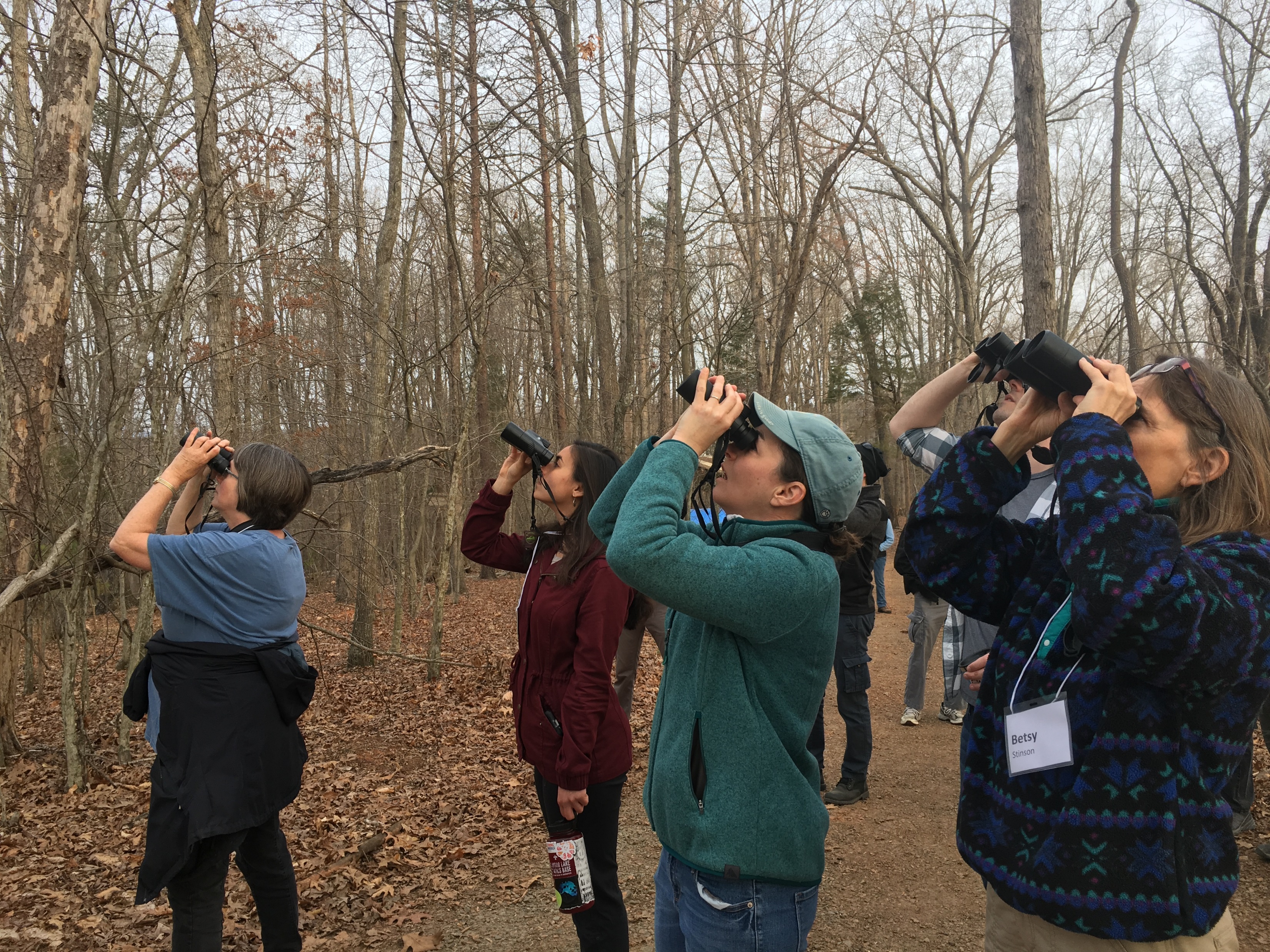 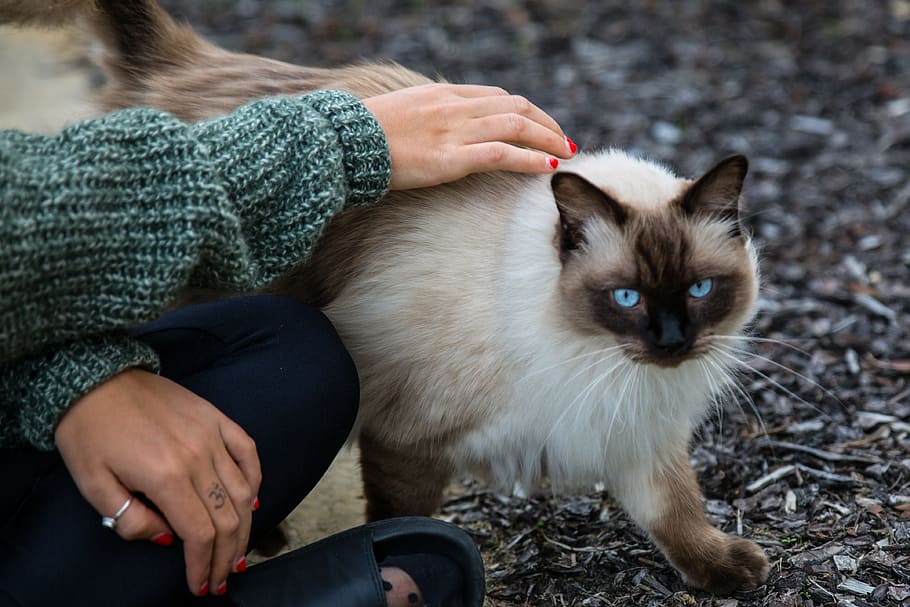 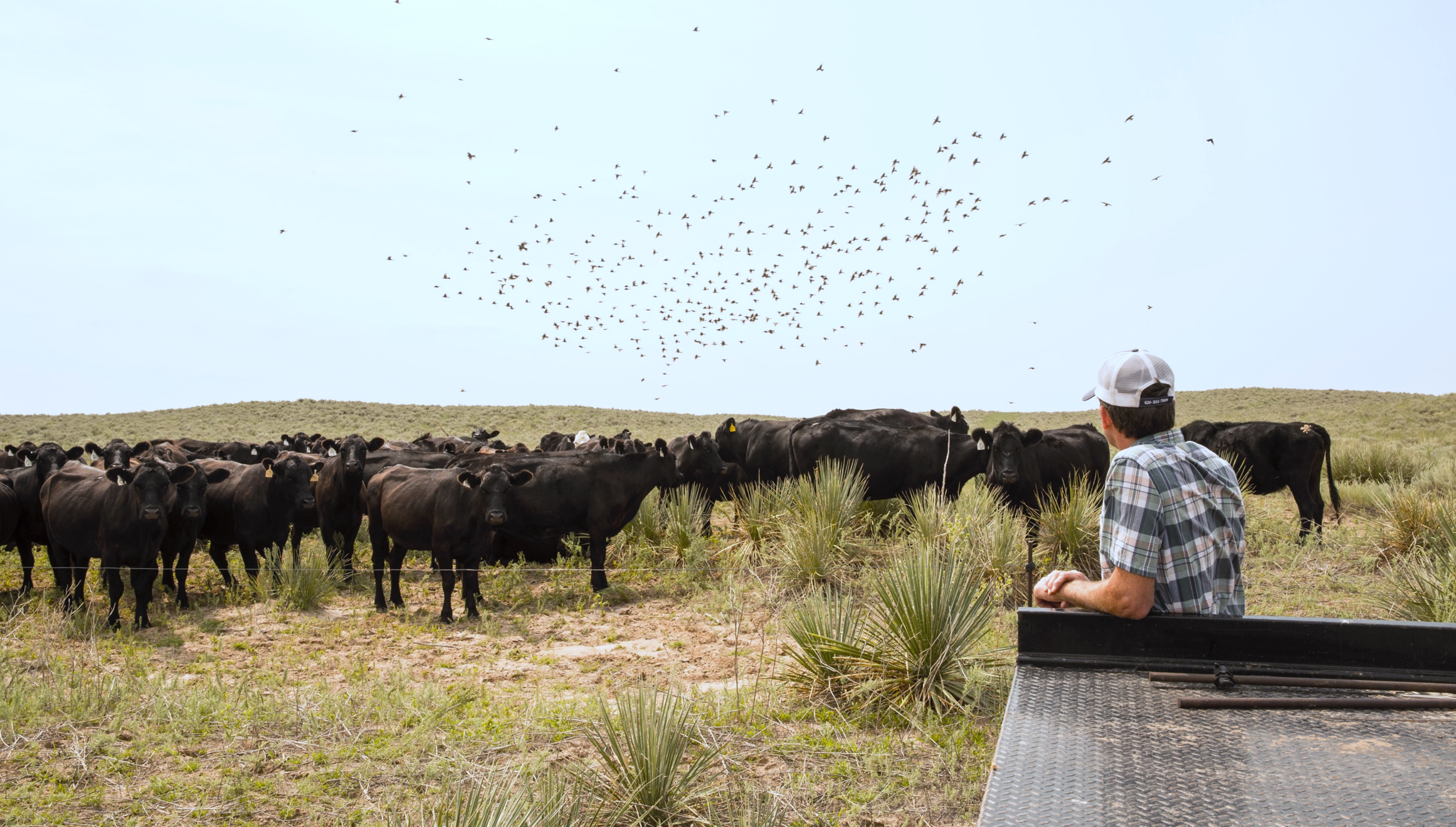 Tammy VerCauteren (Chair)
Executive Director, Bird Conservancy 
of the Rockies
tammy.vercauteren@birdconservancy.org

Jessica Cavin Barnes (Co-chair)
National Bird Conservation Social Science Coordinator/Virginia Tech
jcbarnes@vt.edu
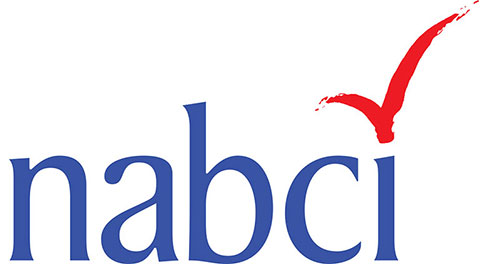 February 2020
NABCI’s Vision: Healthy and abundant populations of North American birds that are valued by future generations and sustained by habitats that benefit birds and people.
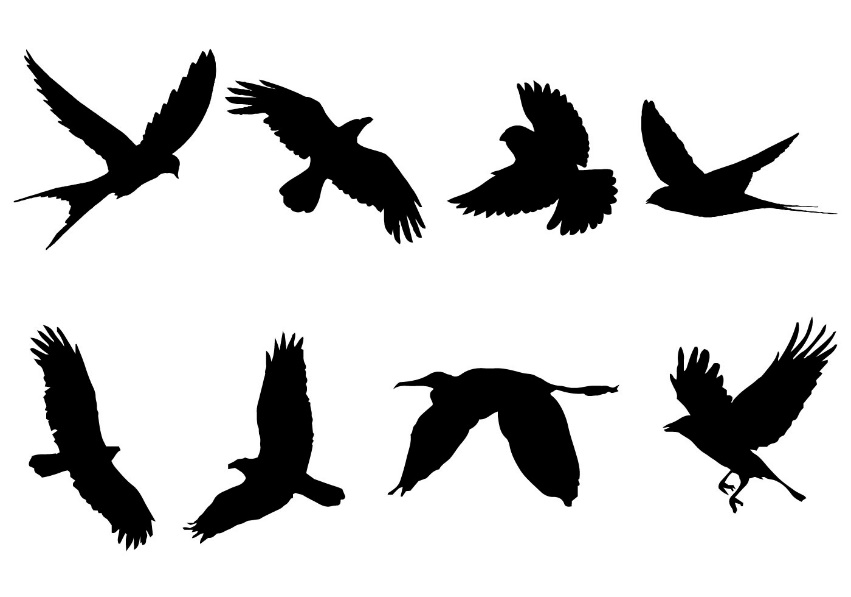 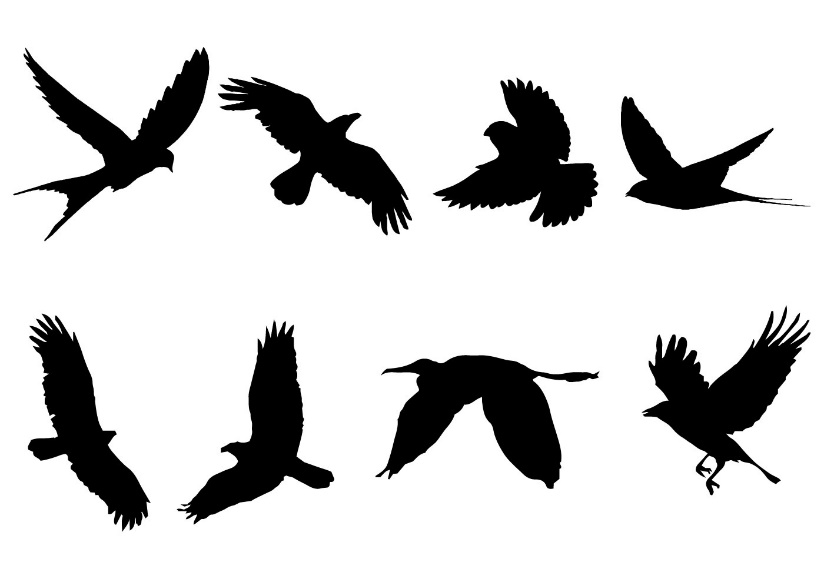 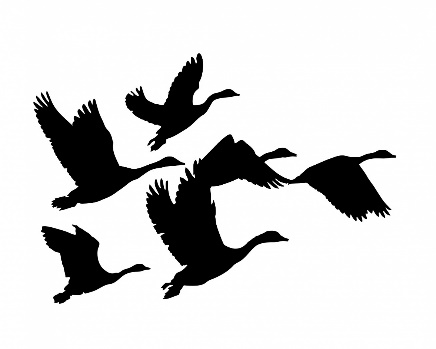 HD Subcommittee Goal: 
Enable bird conservation partners to integrate human dimensions science and tools into bird conservation efforts
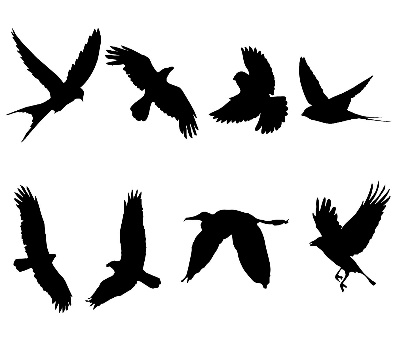 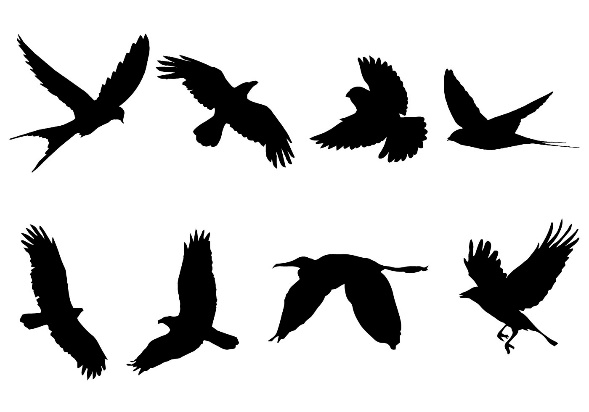 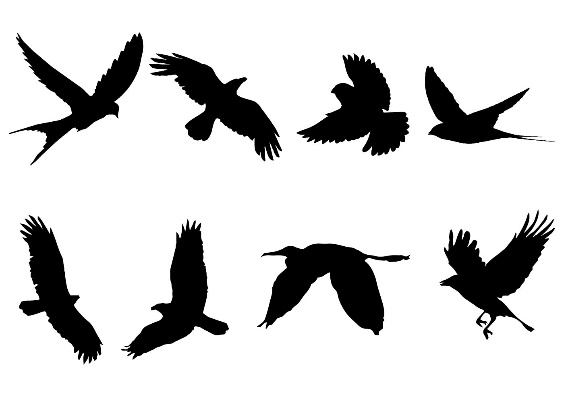 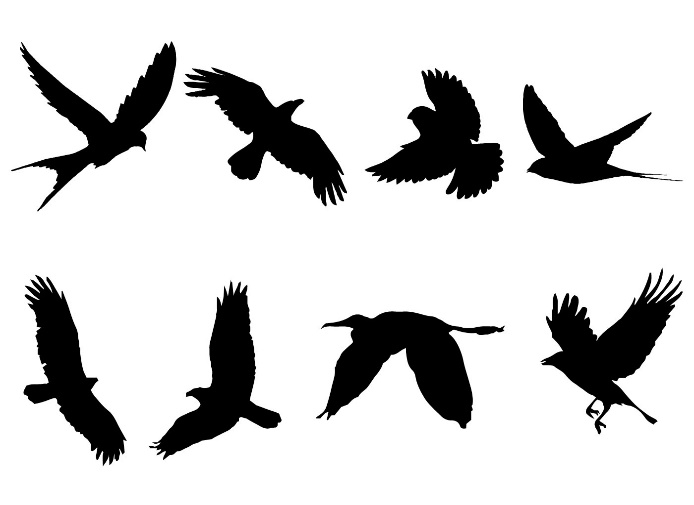 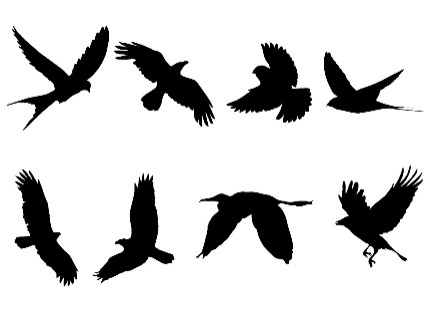 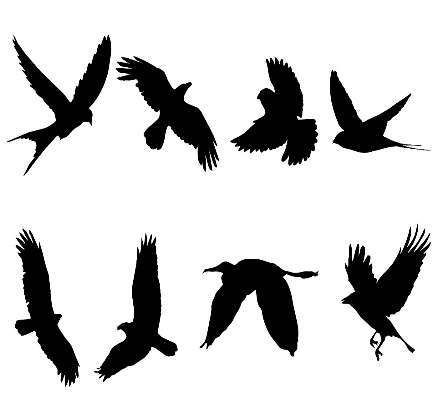 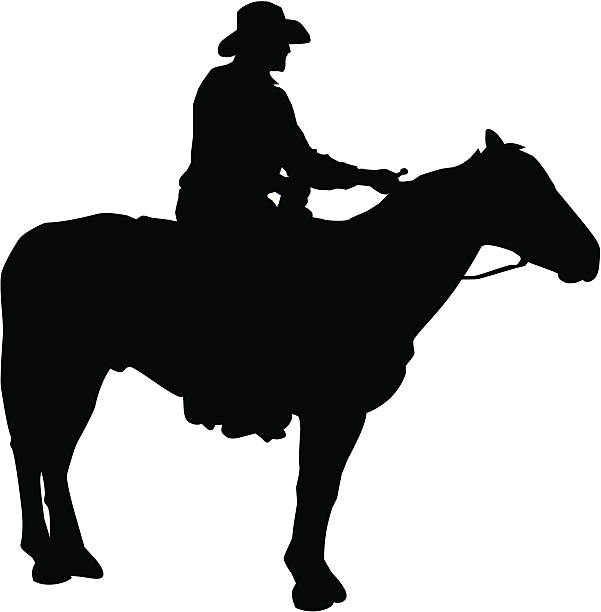 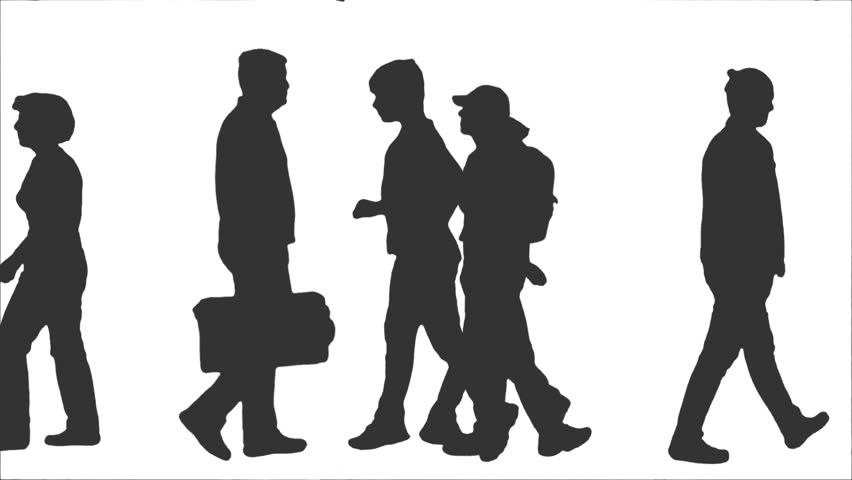 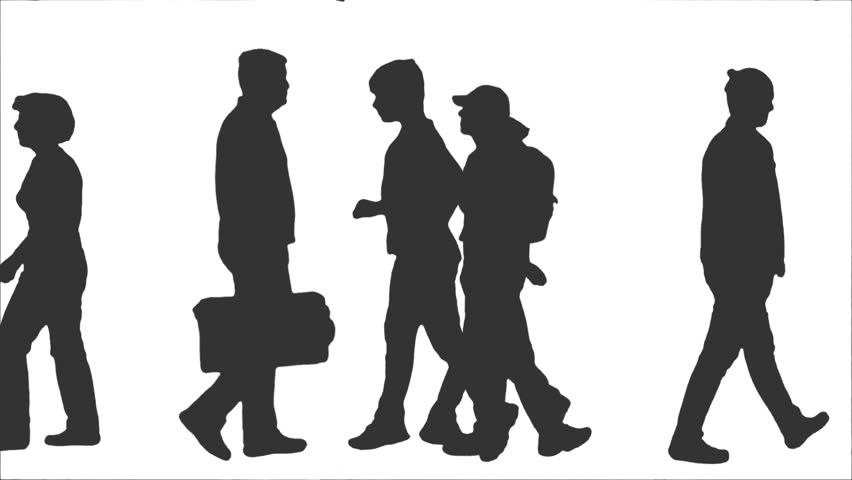 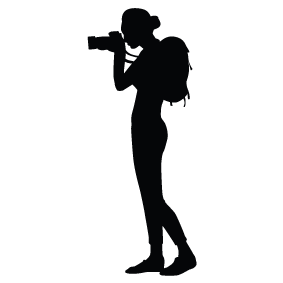 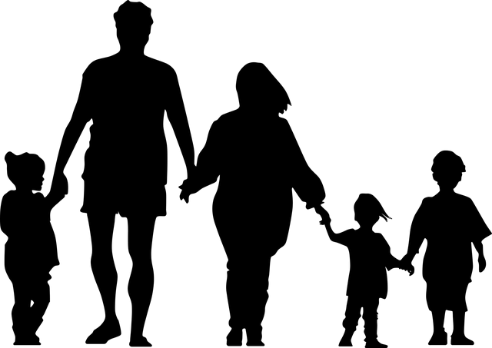 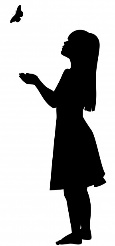 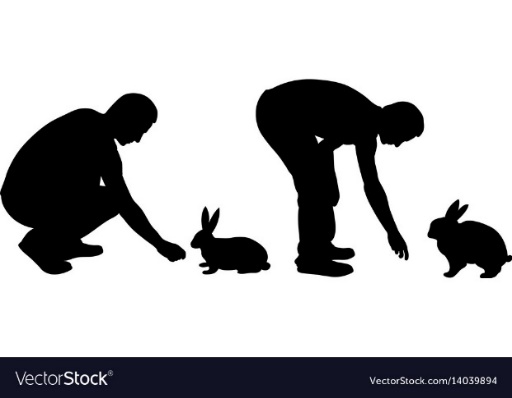 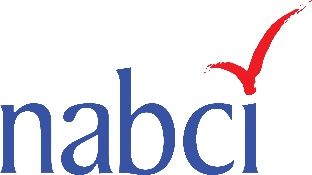 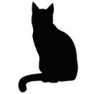 [Speaker Notes: The activities of the Human Dimensions (or HD) Subcommittee address key parts of NABCI’s Vision for healthy and abundant populations of North American birds that are valued by future generations and sustained by habitats that benefit birds and people. Achieving this vision requires understanding what people value and how appreciation for birds might be shaped across generations. It also requires understanding what people need and how bird conservation might impact human livelihoods and well-being. The activities of the Subcommittee are oriented towards generating this kind of knowledge and translating it into conservation practice.   

Components of the Work Plan of the HD Subcommittee reflect each of the three goals of the NABCI Strategic Plan, but it adopts Goal II (Facilitate science-based conservation efforts that support healthy bird populations), Sub-goal 1 (Promote and advance the use of ecological and social science in design and evaluation of bird conservation practices), Action b (Enable bird conservation partners to integrate human dimensions science and tools into bird conservation efforts) as the overarching Goal for the activities of the Subcommittee.]
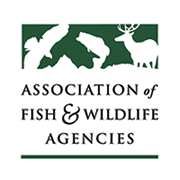 HD Subcommittee Membership
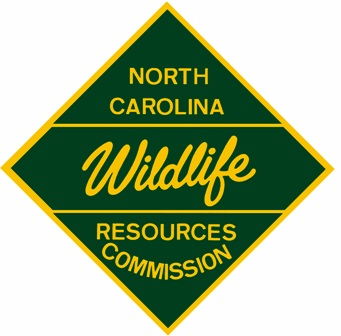 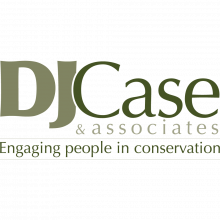 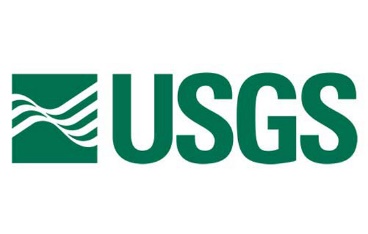 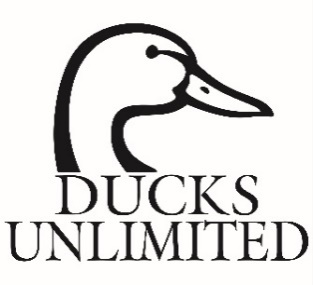 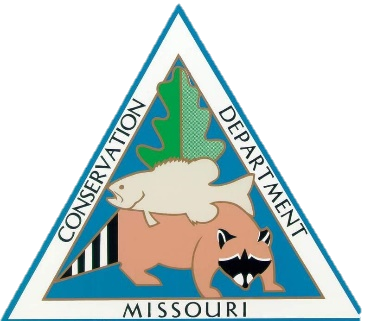 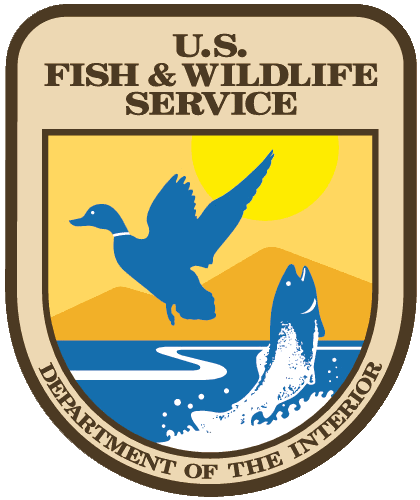 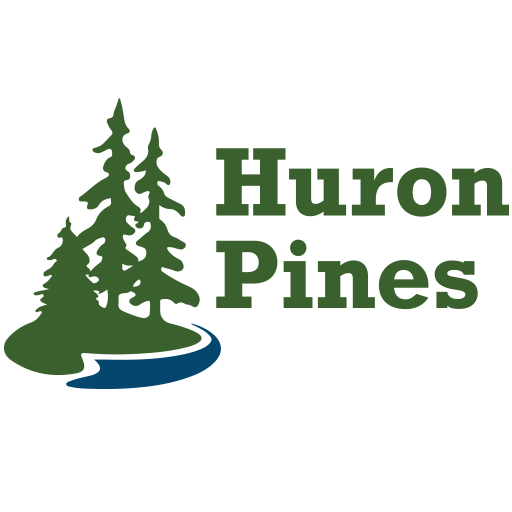 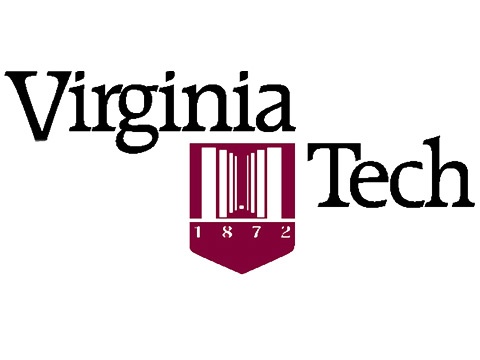 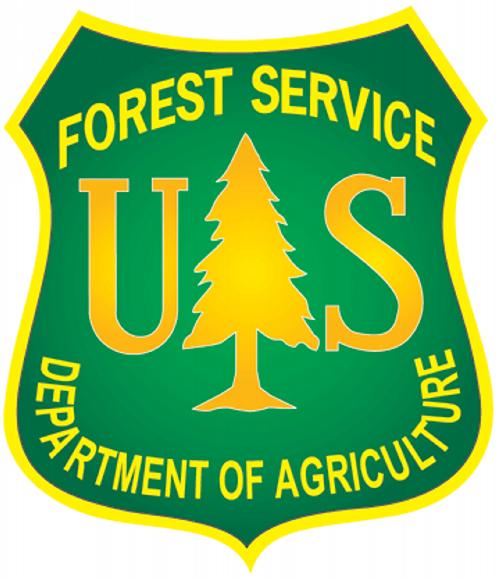 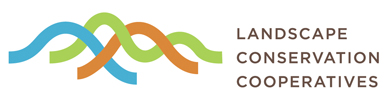 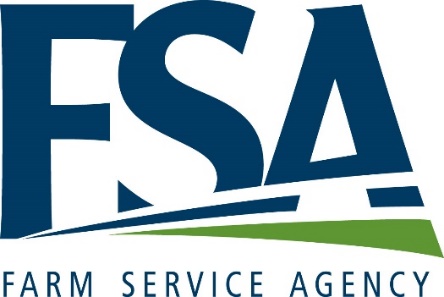 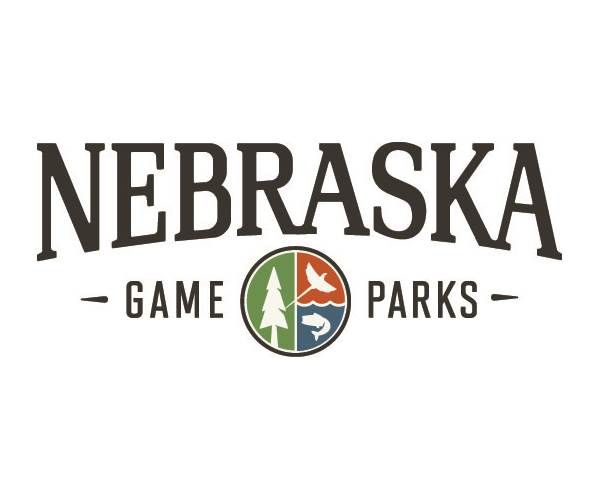 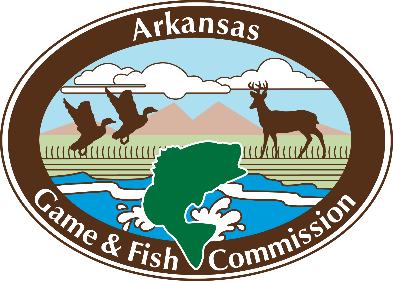 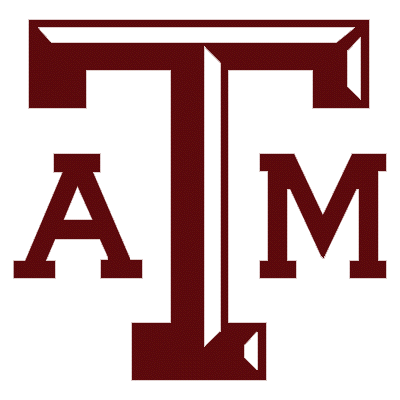 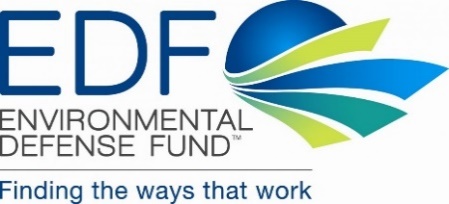 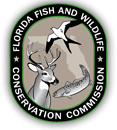 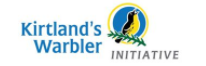 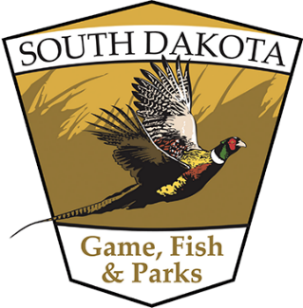 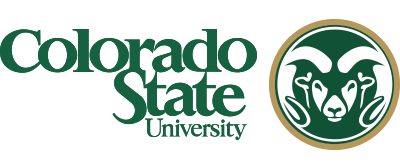 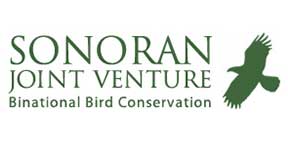 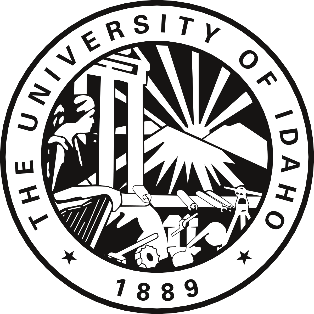 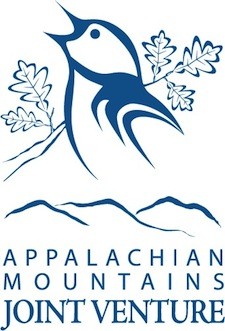 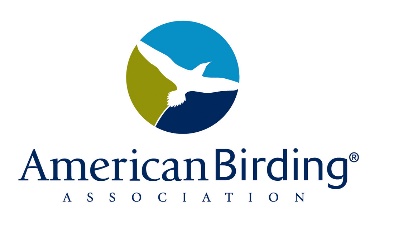 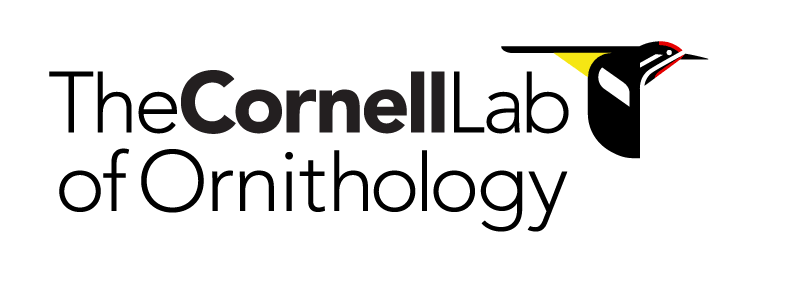 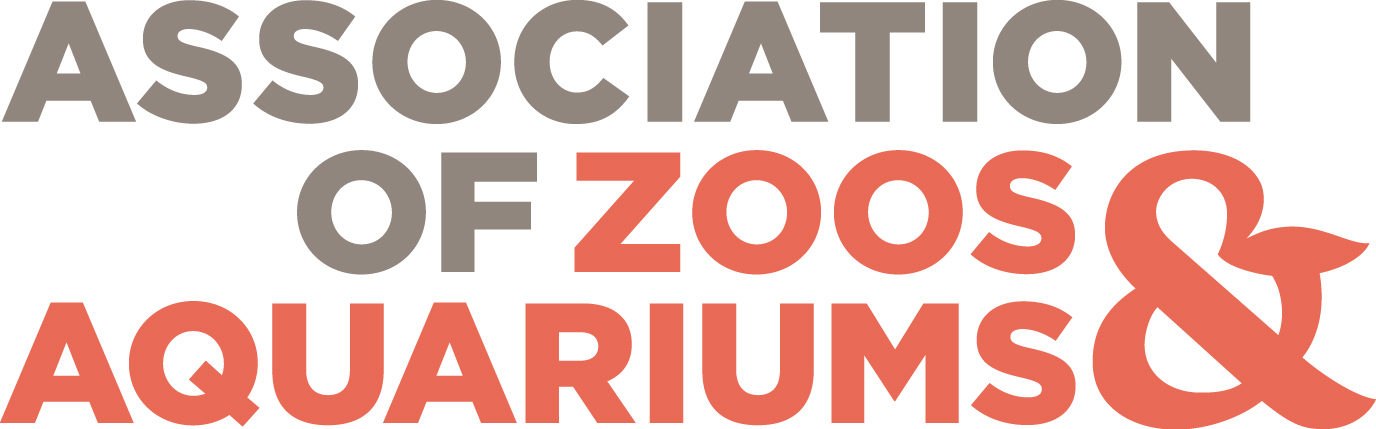 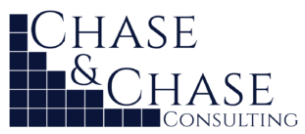 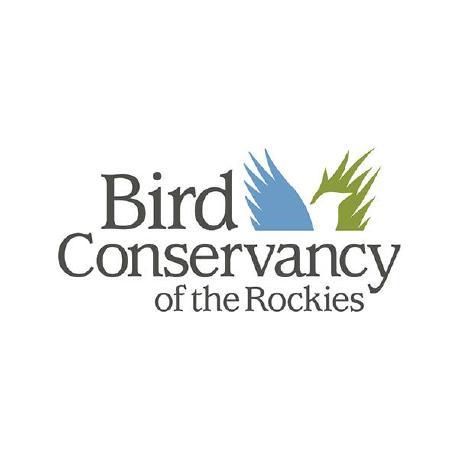 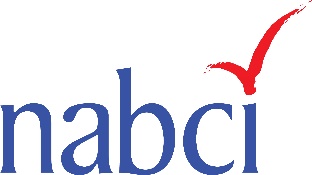 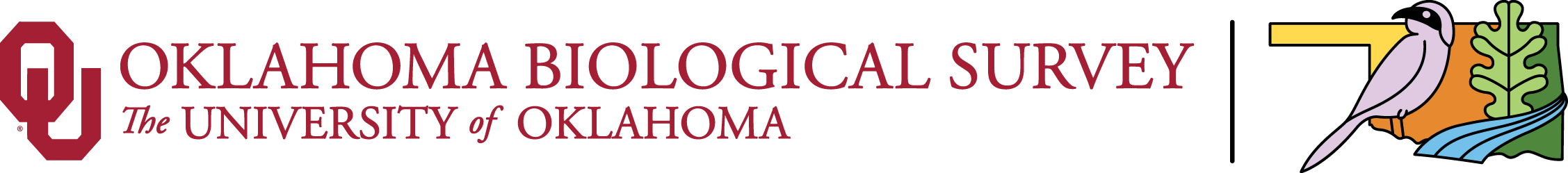 [Speaker Notes: The Human Dimensions Subcommittee held its first meeting in April 2015, with members recruited by founding Subcommittee Chair, Tammy VerCauteren, and Co-chair, Ashley Dayer.

4 years later, Subcommittee membership now spans the country and the bird conservation community, with representatives from a variety of NABCI partner organizations, including state and federal wildlife and natural resource agencies, Migratory Bird Joint Ventures, as well as university faculty and graduate students, private consultants, and nonprofit organizations. Membership is intentionally broad and inclusive, in order to maximize the diversity of resources and expertise available to the Subcommittee and NABCI. We now have about 40 people on our Subcommittee list; they each participate in calls and contribute to our efforts as they are able.]
National Bird Conservation Social Science Coordinator
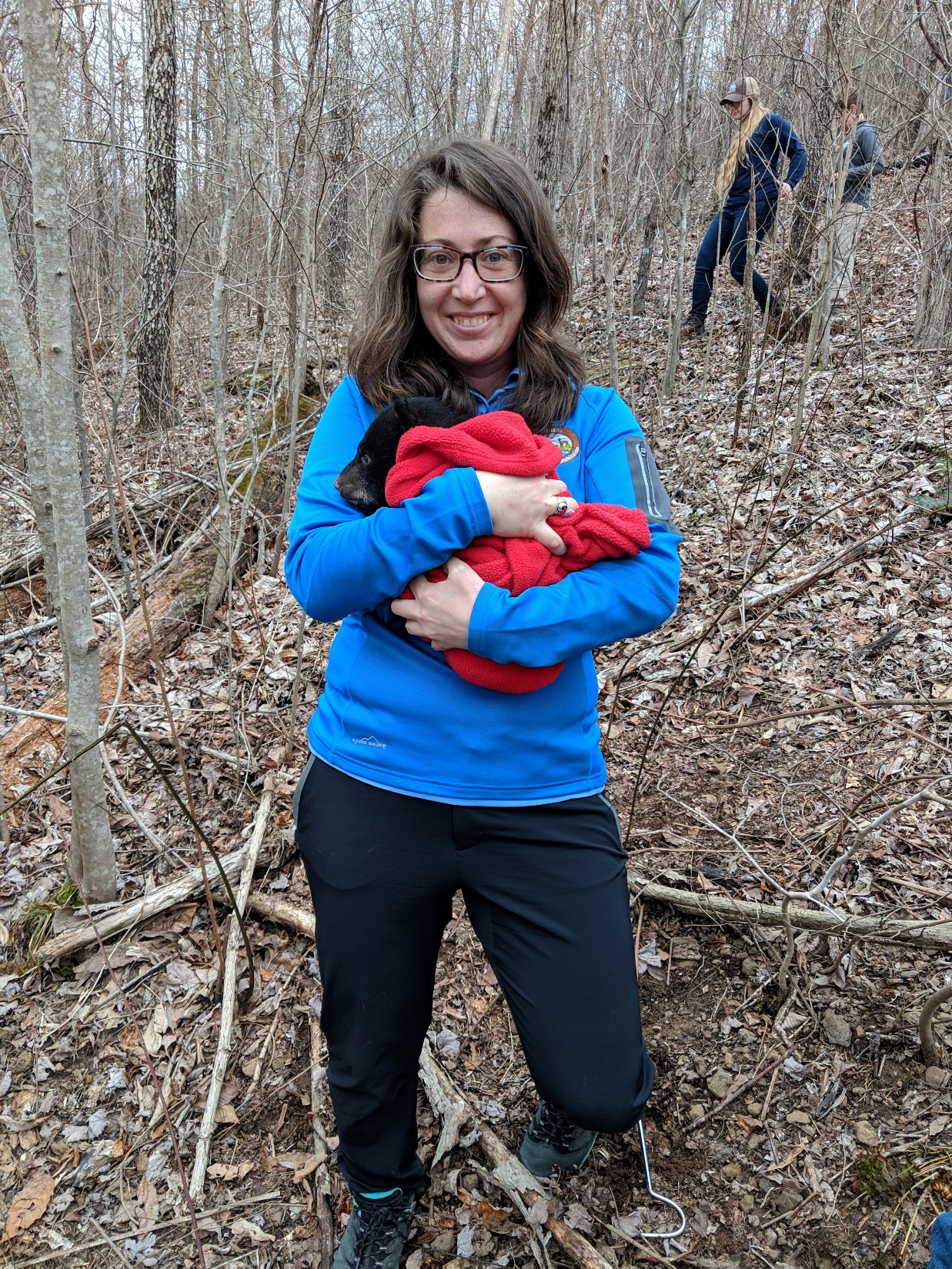 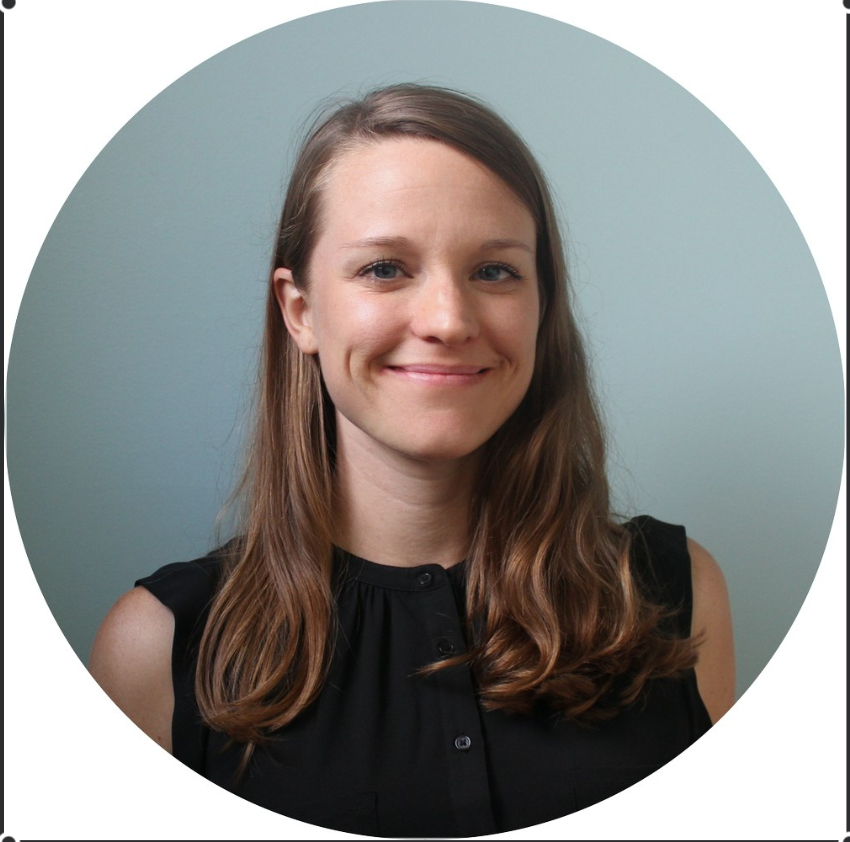 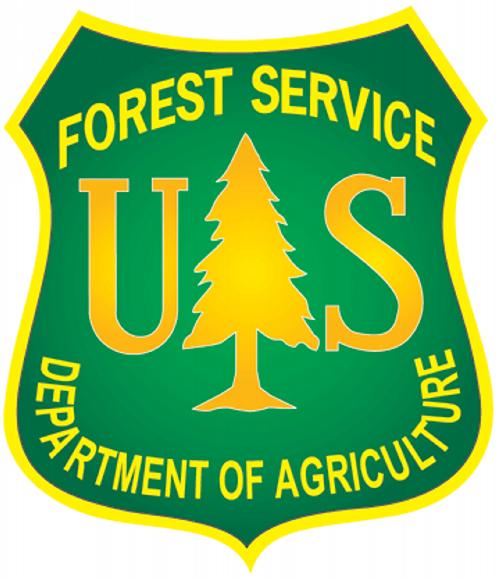 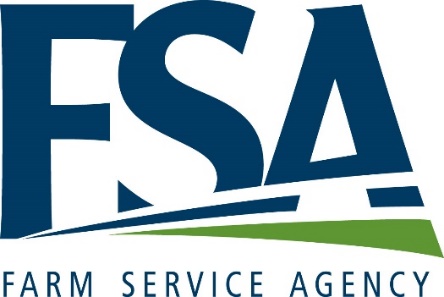 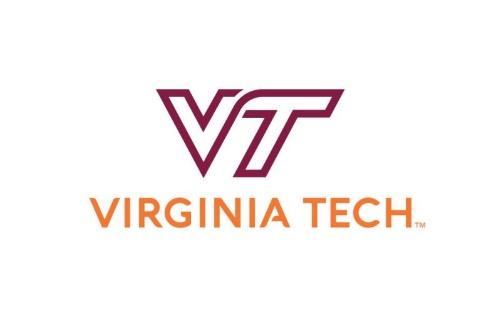 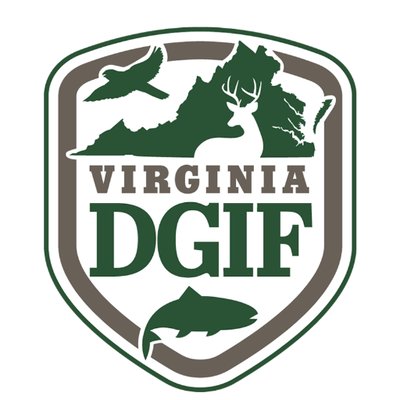 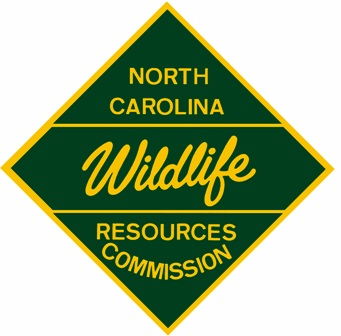 Ashley Gramza
2017-2018
Jessica Barnes
2018-present
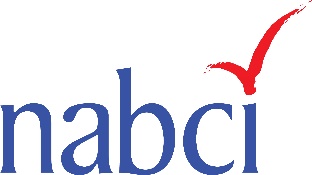 [Speaker Notes: The HD Subcommittee is Co-chaired by the National Bird Conservation Social Science Coordinator. This full-time position is housed at Virginia Tech and supported financially by the university and state and federal NABCI partners, including the State and Private Forestry/Cooperative Forestry Unit of the US Forest Service, Farm Service Agency, Virginia Department of Game and Inland Fisheries, and North Carolina Wildlife Resources Commission.

From February 2017 – August 2018, Ashley Gramza served as the first National Bird Conservation Social Science Coordinator and Co-chair of the HD Subcommittee. She made important progress towards establishing an understanding of Human Dimensions and the value of social science research within the bird conservation community. She also forged or strengthened connections between NABCI and a variety of state and federal agencies and NGOs. Ashley is now a conservation social scientist in the Research, Evaluation, and Compliance Division of the Arkansas Game & Fish Commission, where she leads social science research that informs wildlife conservation in the state. 

In October 2018, Jessica Barnes was hired as the new National Bird Conservation Social Science Coordinator and assumed the role of Co-chair of the HD Subcommittee. I want to take a minute to officially introduce her to the NABCI Committee, and then Jessica will take over to walk you through our new 2019-2020 Work Plan and some of our key projects.

Jessica completed a PhD at North Carolina State University in August 2018 in Forestry and Environmental Resources. At NC State, she was a National Science Foundation fellow in an interdisciplinary program on Genetic Engineering and Society. Her doctoral research broadly focused on integrating and translating perspectives from the critical social sciences to improve the social and ecological outcomes of biodiversity conservation. 

Specifically, she studied efforts to restore populations of the functionally extinct American chestnut throughout the Appalachian region of the U.S. using hybrid and transgenic trees - some of the first engineered organisms designed to spread freely in the environment. Jessica drew on theory from a wide range of fields and collaborated with ecologists, economists, geneticists, geographers, and anthropologists to consider the long-term social and biological impacts of conservation actions around American chestnut restoration. Additionally, she worked to understand how public groups can shape conservation projects through citizen science, community dialogues, and interdisciplinary research and to engage diverse stakeholders in the governance of this conservation challenge. Jessica has also studied sea level rise in coastal North Carolina; leatherback sea turtle conservation in Trinidad; agricultural pests in Mexico; and non-native plants in Georgia and across the globe. All of these experiences have had direct relevance for bird conservation.  

Since starting in the Social Science Coordinator position, Jessica has been busy learning the ins and outs of the complex world of bird conservation; liaising with a broad range of bird conservation partners to ensure that the position’s focus remains on social science needs of greatest importance; developing resources that communicate the meaning and value of human dimensions to bird conservation; coordinating a number of research projects (which you will hear more about later); and organizing or contributing to multiple conference sessions to share social science research findings with the broader wildlife conservation community.]
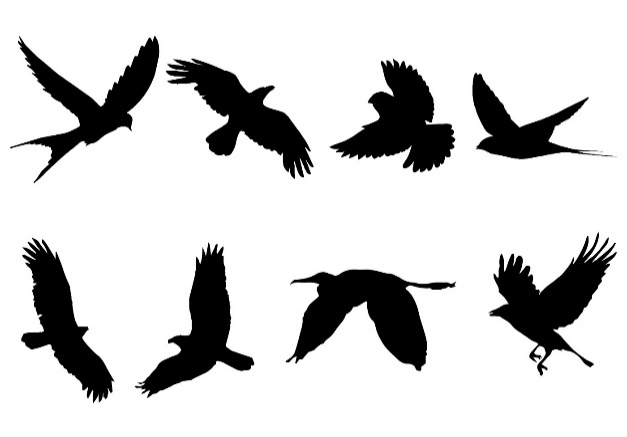 HD Subcommittee 2019-2020 Work Plan
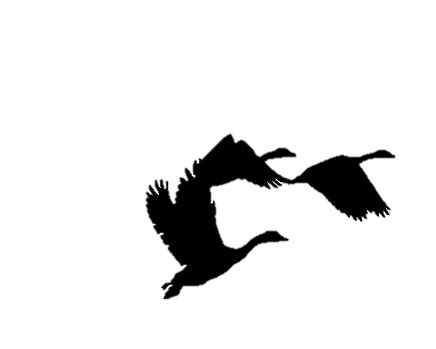 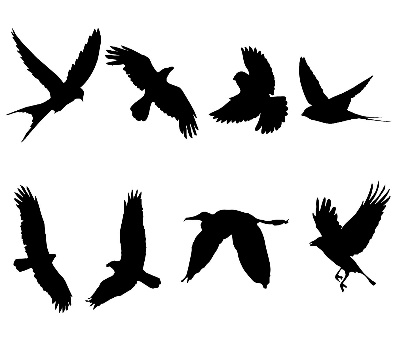 Our 3 Actions focus on:
Liaising to support and connect HD efforts across the bird conservation community
Developing and sharing resources and trainings to improve the integration of social science into bird conservation
Conducting and translating social science research for bird conservation practice
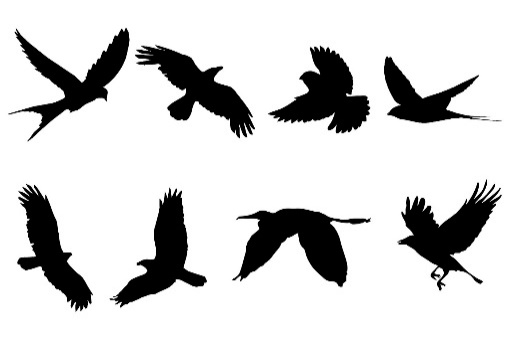 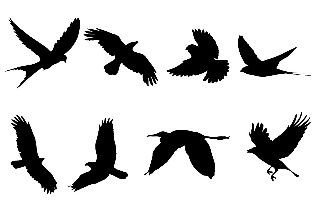 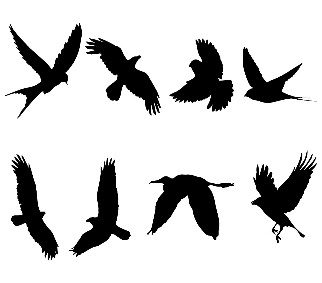 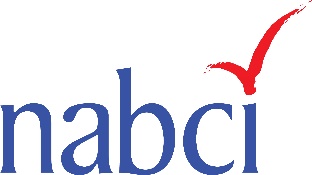 [Speaker Notes: As Tammy said, our Subcommittee is guided by an overarching goal to “Enable bird conservation partners to integrate human dimensions science and tools into bird conservation efforts”

We have three Actions that will help us move towards this goal, and these actions are supported by specific Tasks that will guide the activities of the Subcommittee and its members over the next two years. First, we will look at these three Actions, then look more closely at the specific Tasks that our Subcommittee has been and will be involved in.]
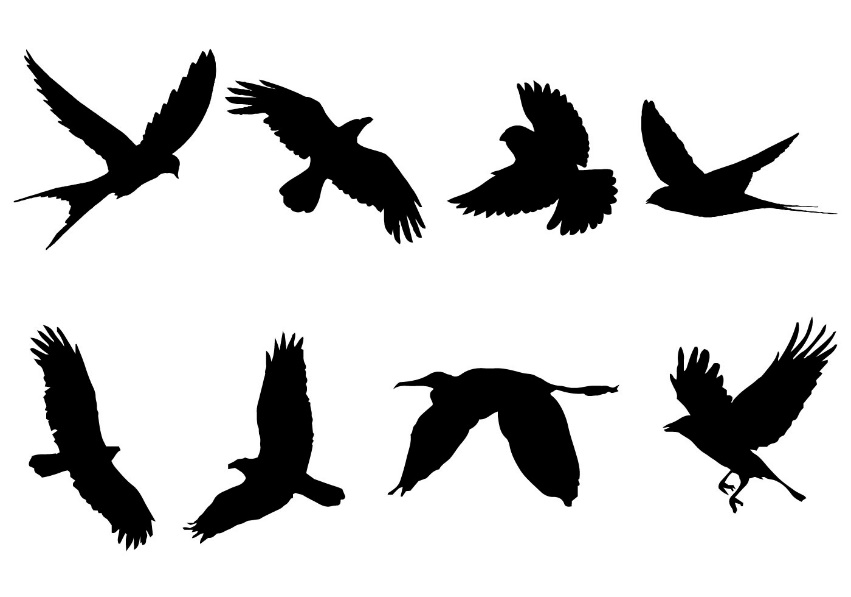 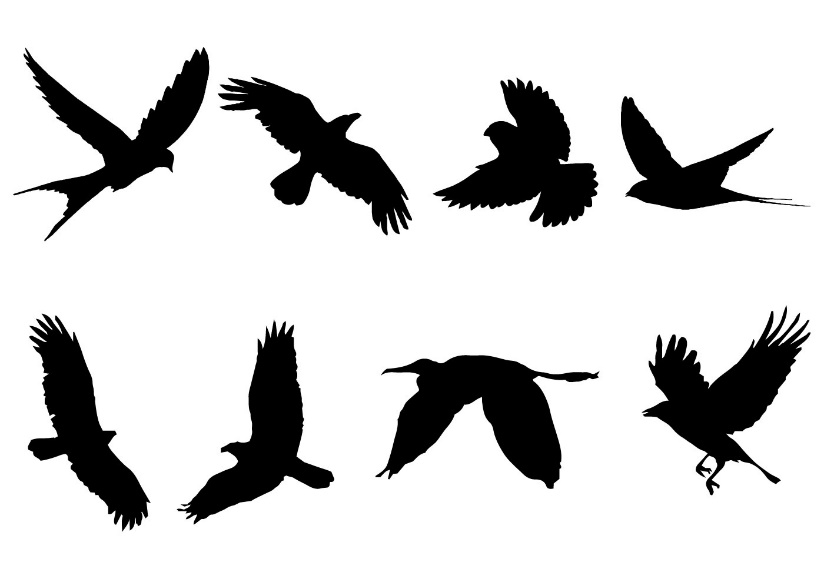 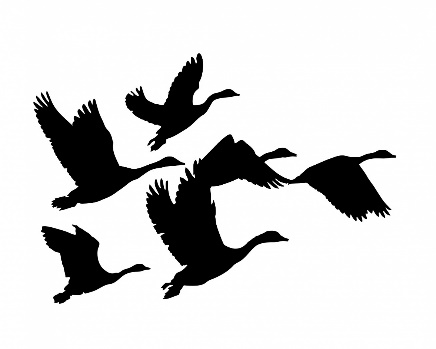 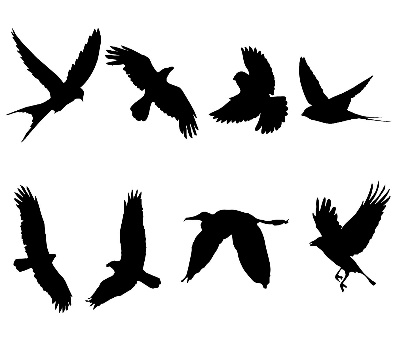 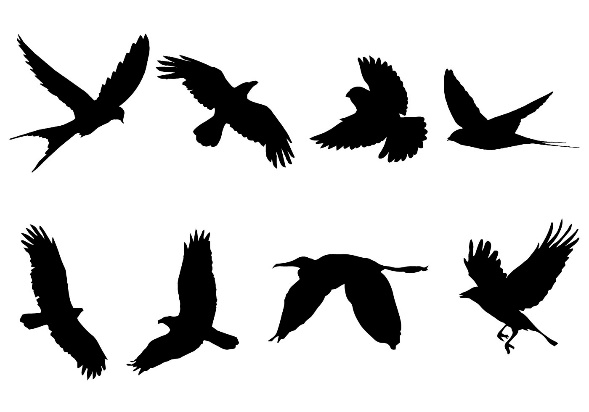 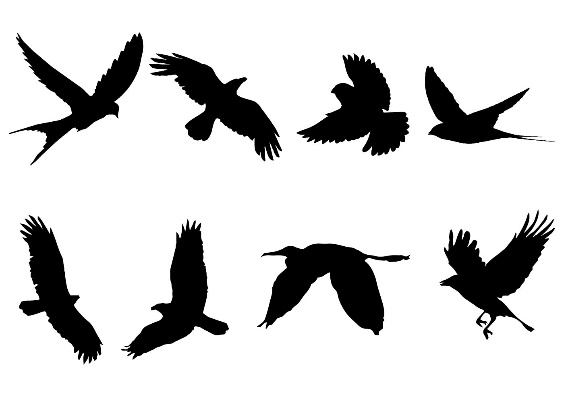 Action 1:
Liaise to support and connect HD efforts across the bird conservation community
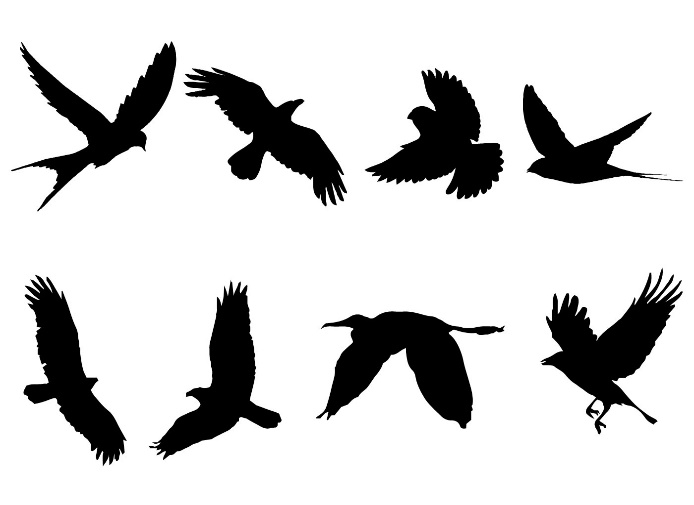 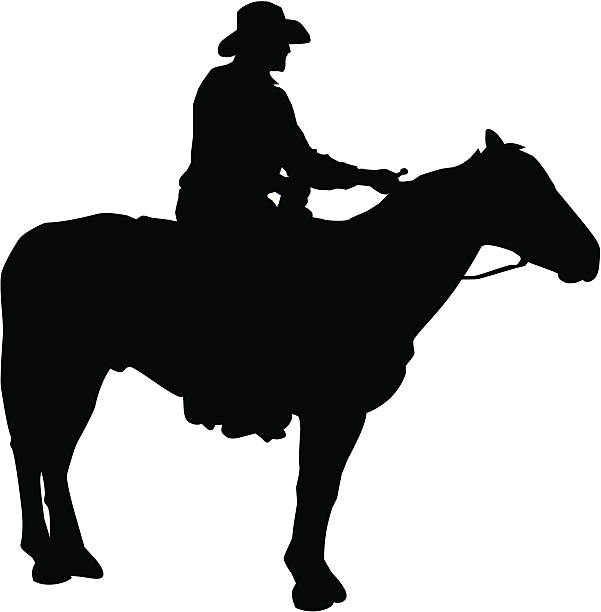 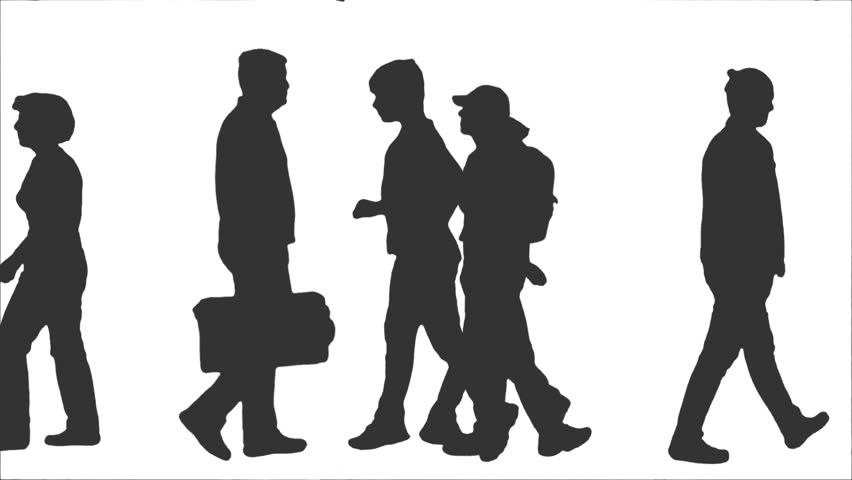 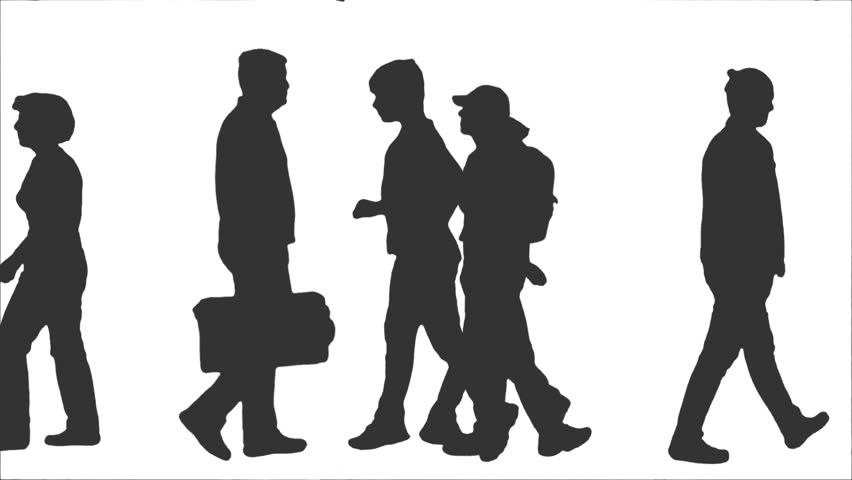 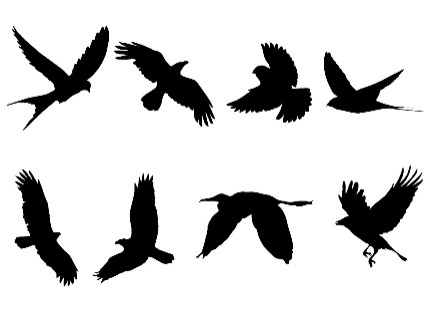 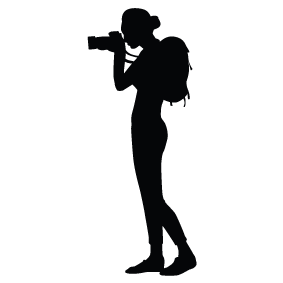 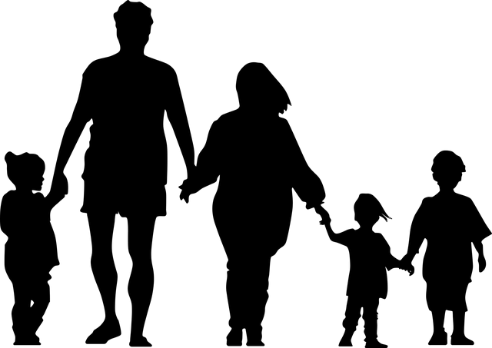 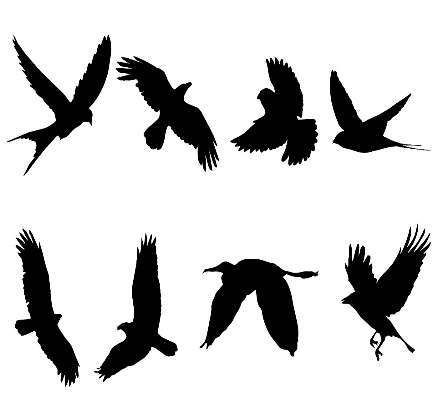 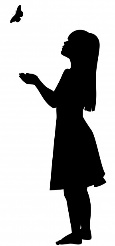 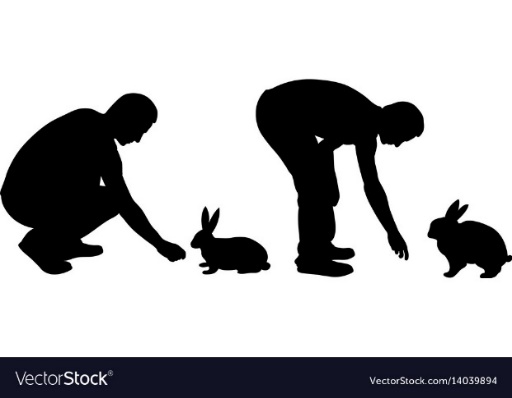 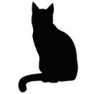 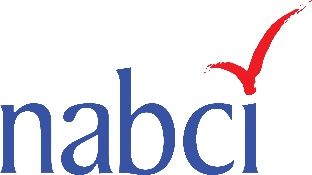 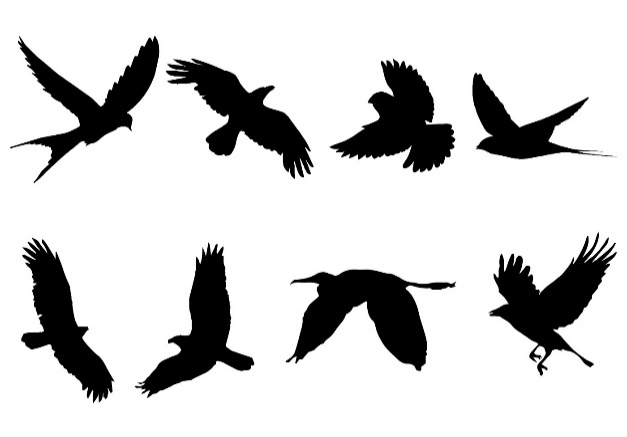 Audience Research and Interpretive Content, CZA
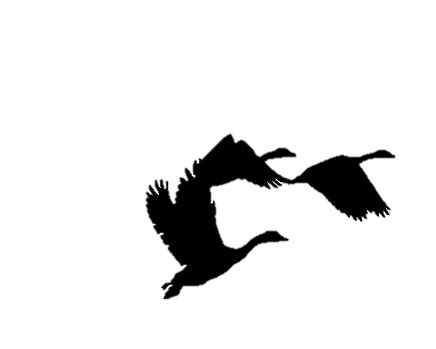 Visitor Survey
13 zoos & aquariums participated
1,127 responses; majority: 35-54 year-old females
Data analysis and reporting still in progress
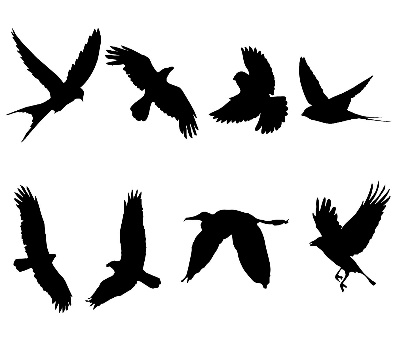 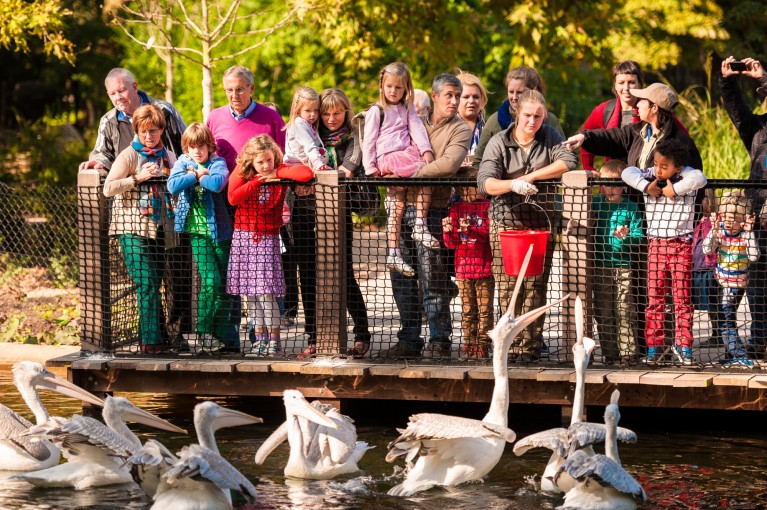 Preliminary Findings
46% of respondents strongly agreed that individual actions impact conservation (positive or negative) 
Interest level is most important in adopting an action into everyday lifestyle; direct benefit was least important
Average interest level in birds, bird conservation, and threats to migratory birds = ~5; over 50% rated their interest level at 5+ 
Average knowledge about birds, birds conservation, and threats to migratory birds = ~3.5
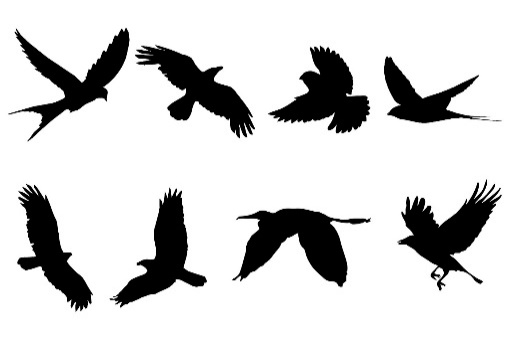 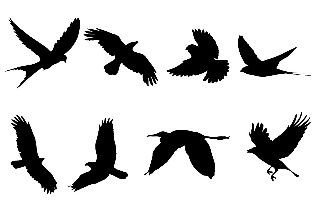 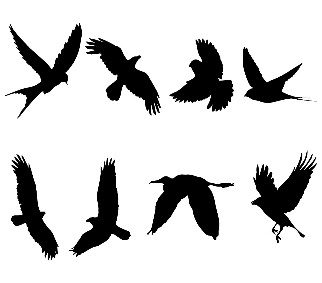 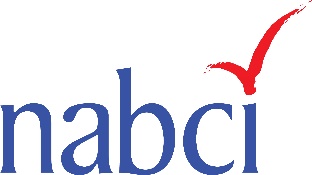 zooantwerp.be
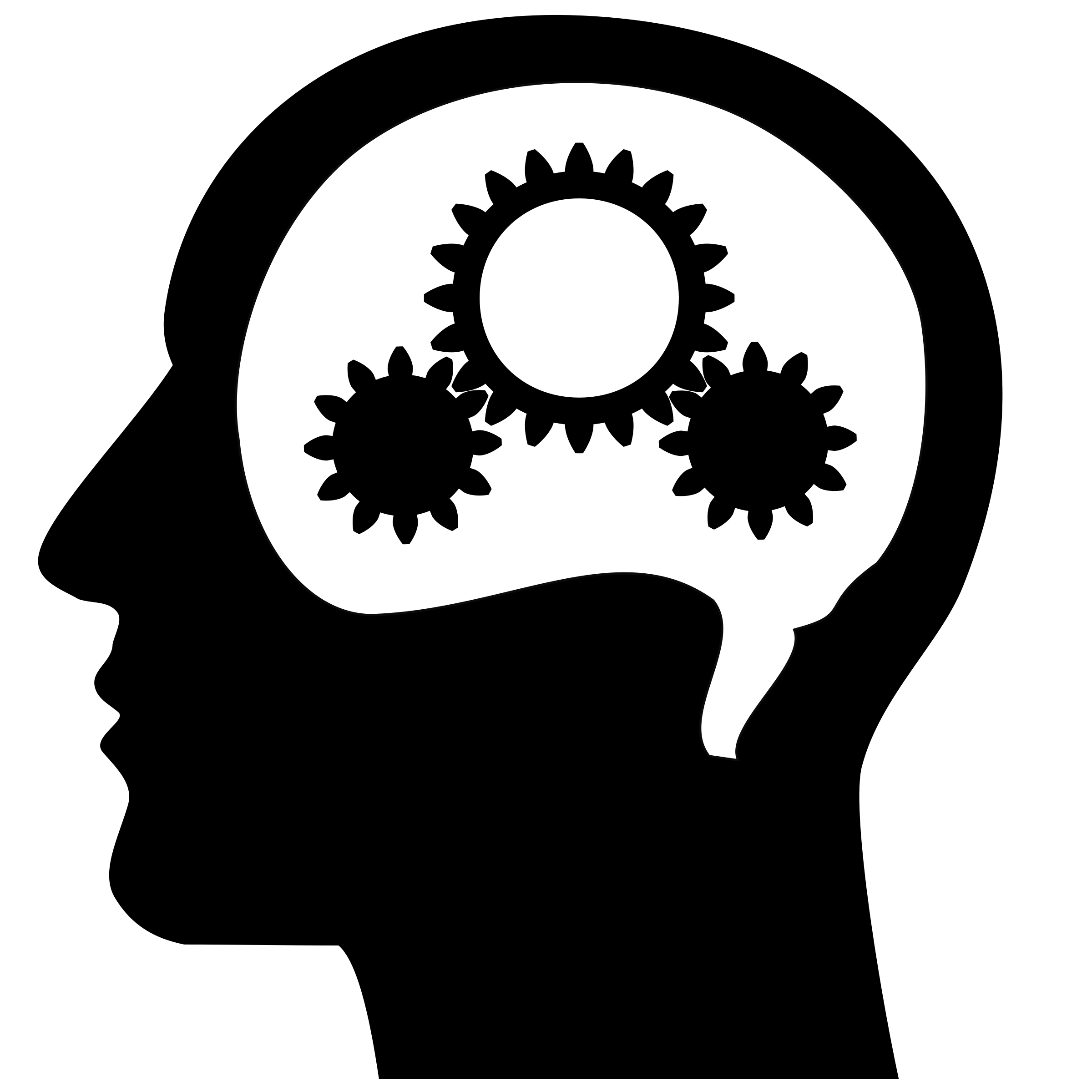 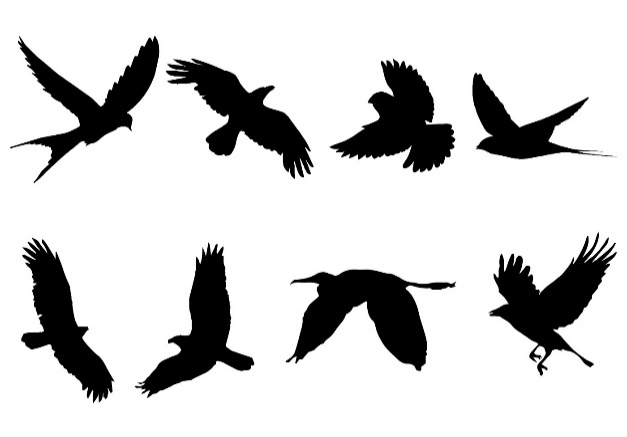 Audience Research and Interpretive Content, CZA
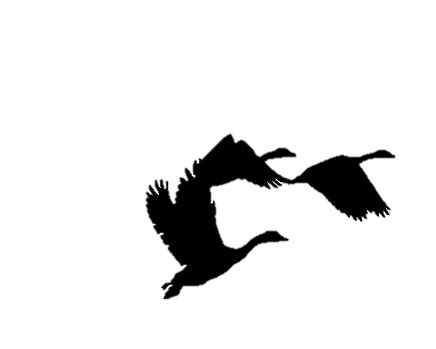 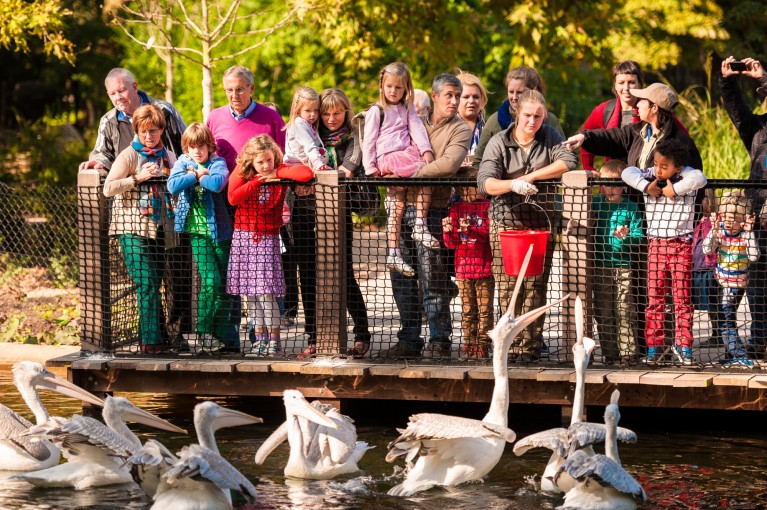 Preliminary Findings
Most difficult actions: keeping cats indoors, joining organizations, and doing citizen science
Easiest actions: not releasing helium balloons, learning about birds, and creating backyard habitat
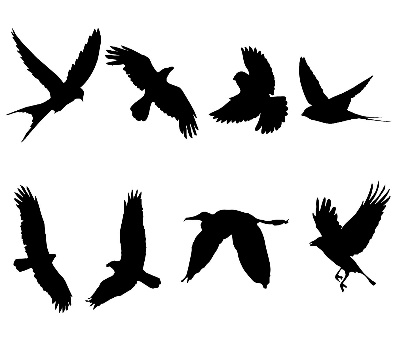 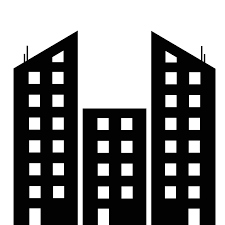 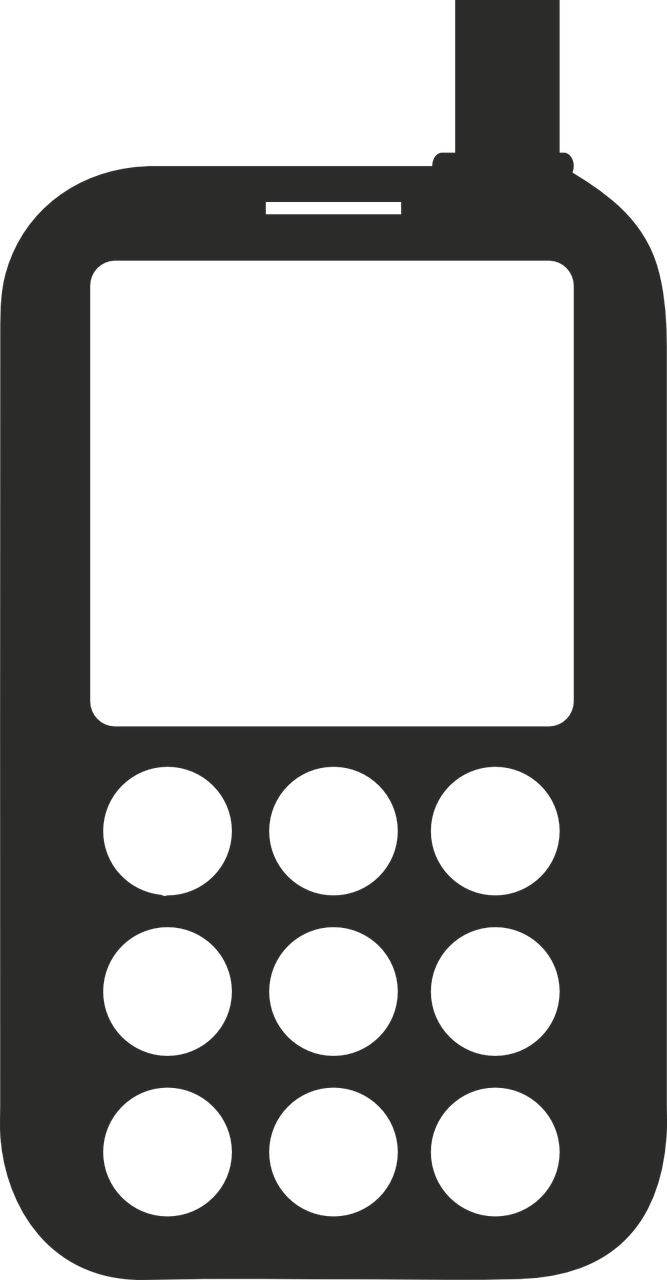 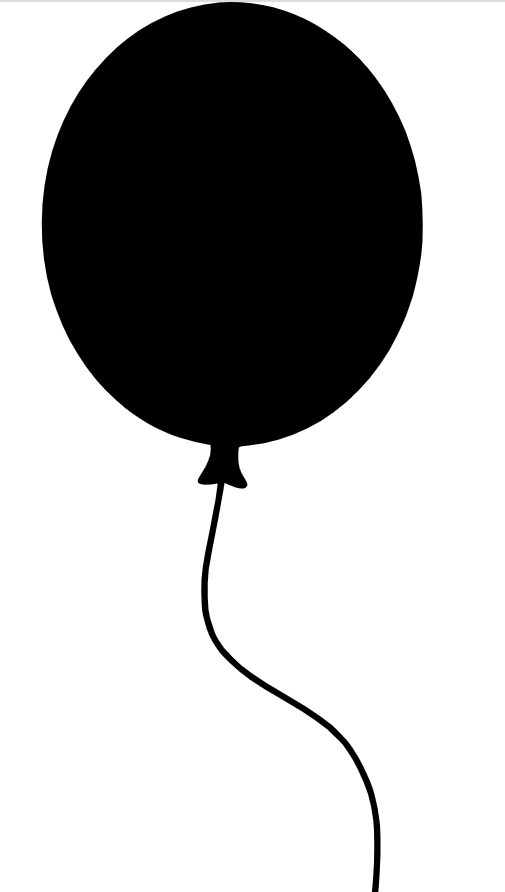 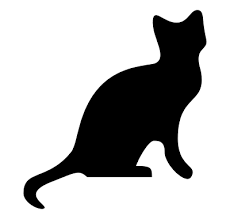 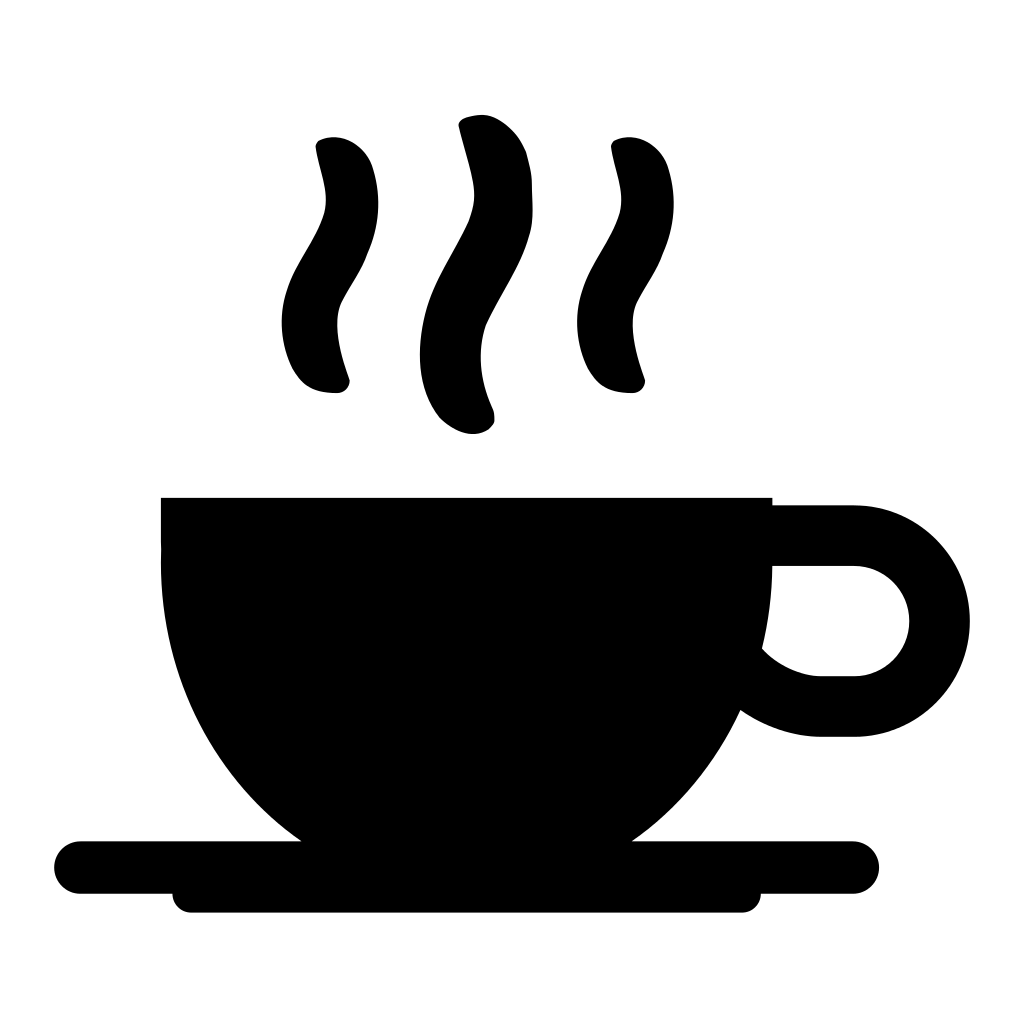 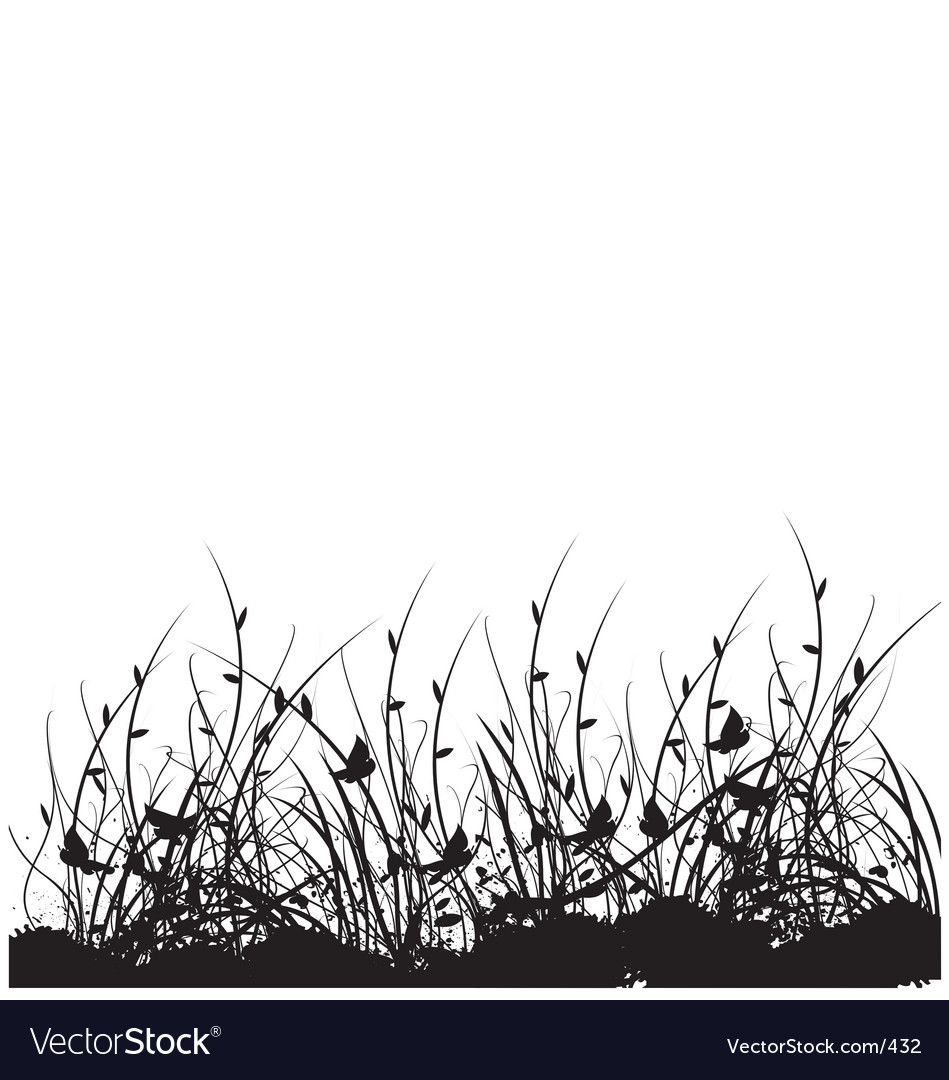 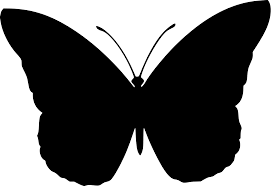 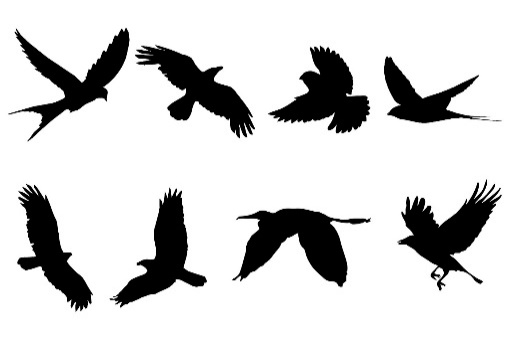 The most people felt that habitat loss/alteration, pesticides, and climate change are the most significant threats to migratory birds; the fewest people indicated that wind turbines and starvation were significant threats
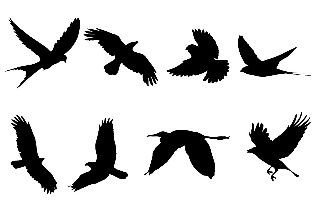 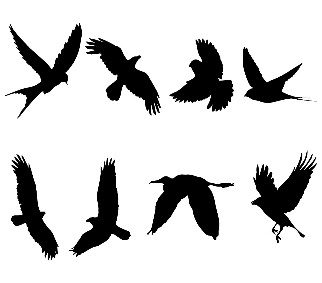 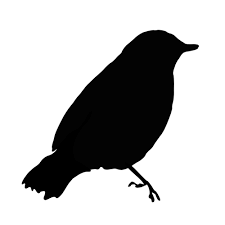 NEXT: explore the best ways for visitors to learn about and adopt conservation actions
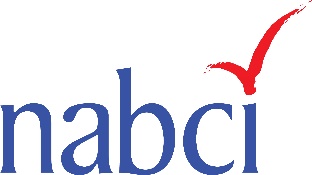 zooantwerp.be
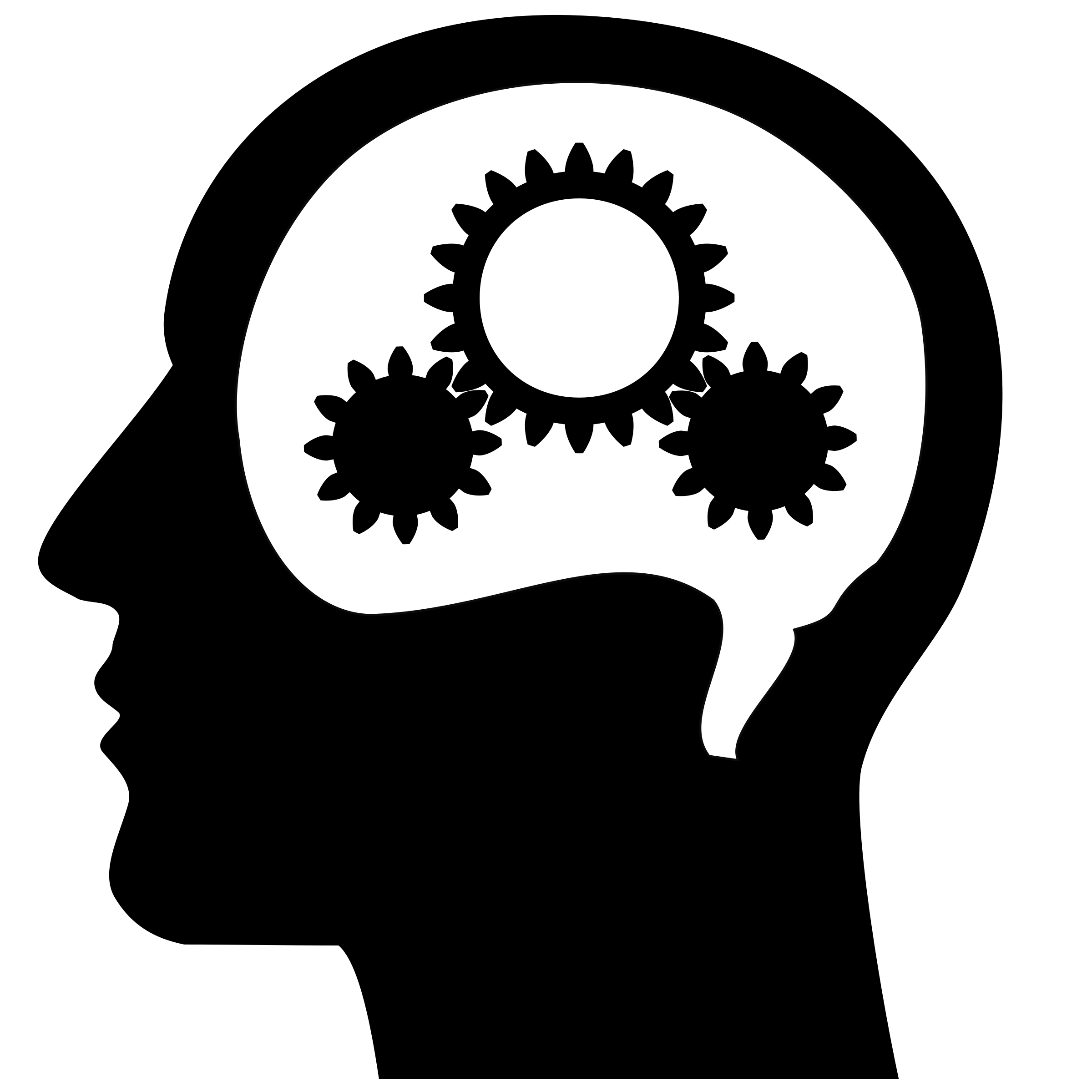 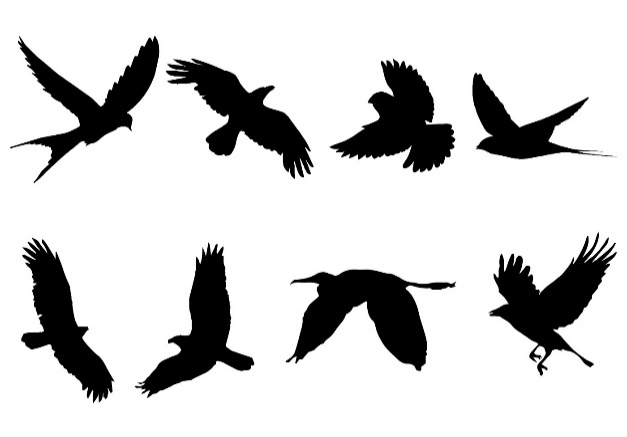 AZA North American Songbird SAFE Program
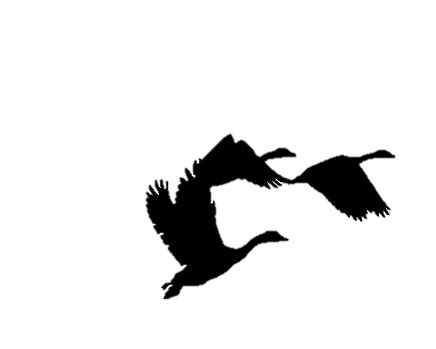 3-yr Action Plan in final stages
20 participating zoo and aquariums + many advisors
State of the Birds and contributions from NABCI members provided background and informed the draft plan
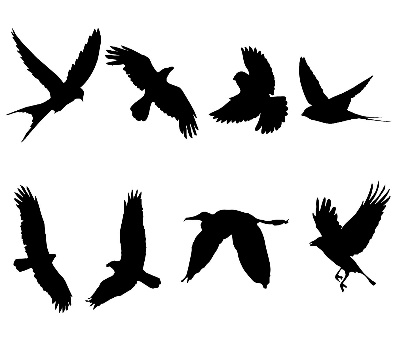 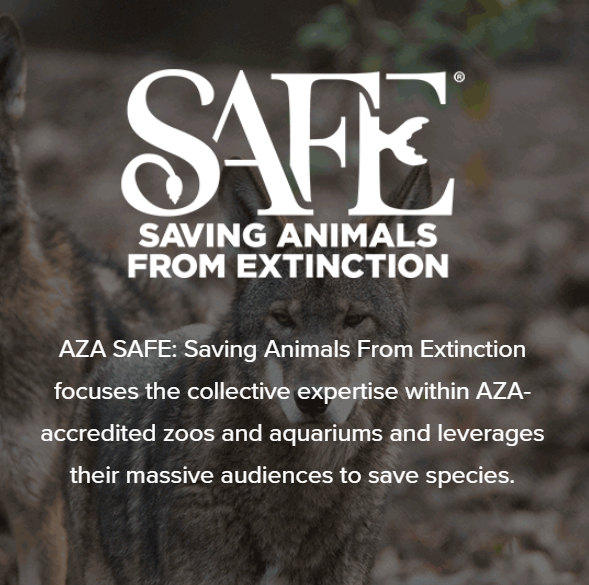 Reduce collisions
Reduce mortality from cats
Save habitat 
Reduce contaminants 
Promote bird-friendly products
Participate in citizen science
Reduce songbird trafficking
Increase empathy & awareness
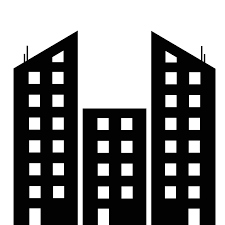 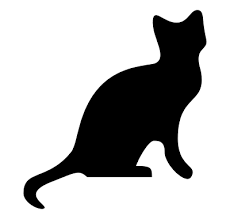 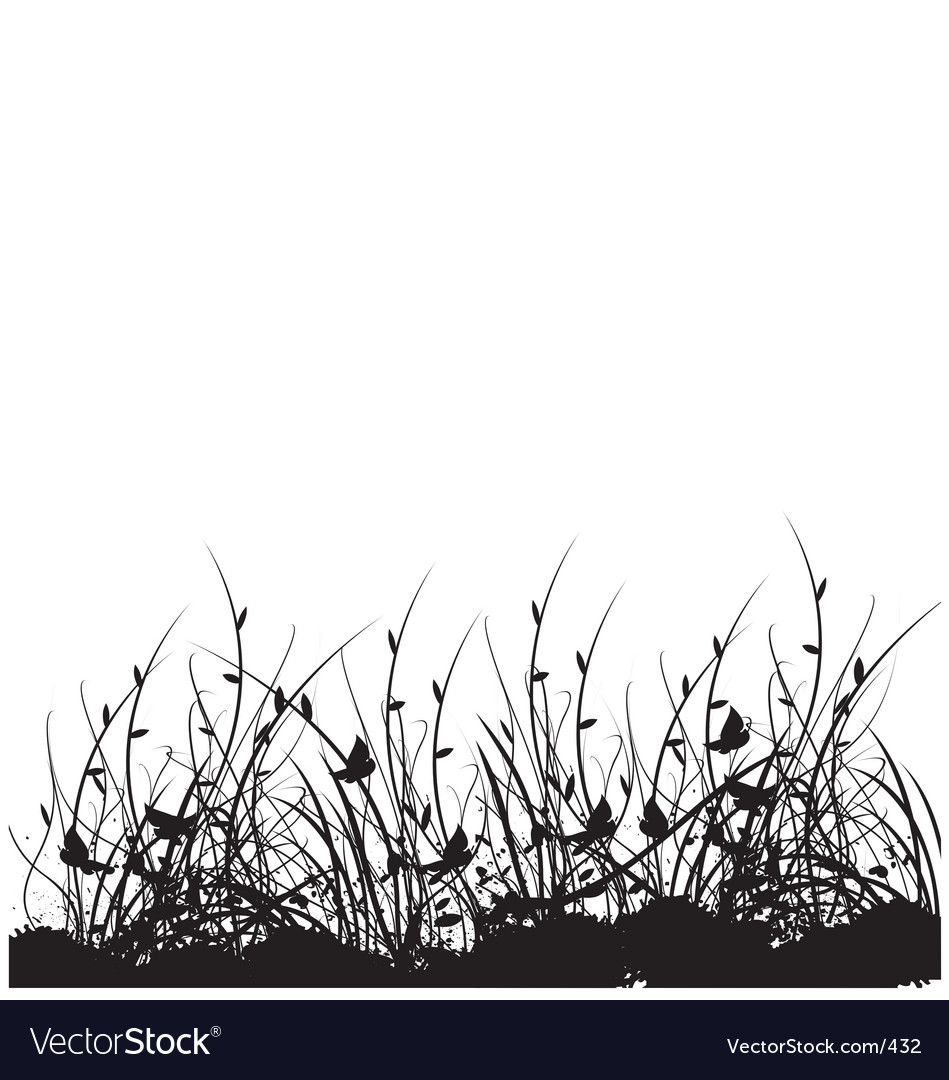 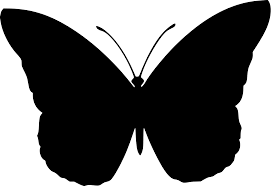 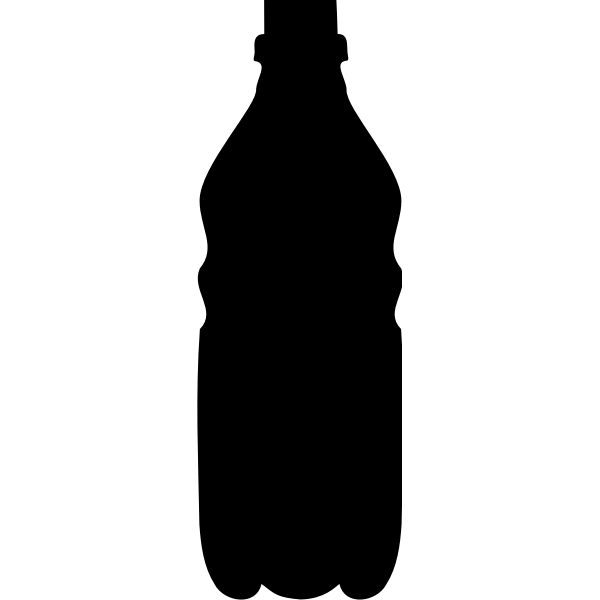 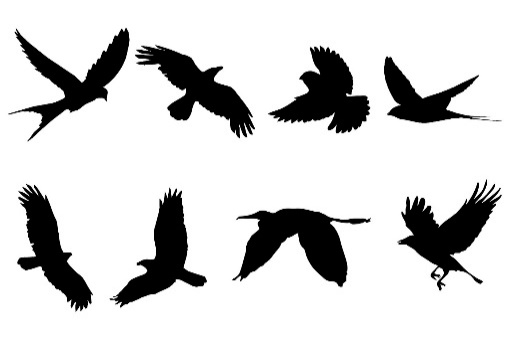 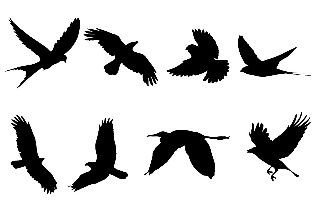 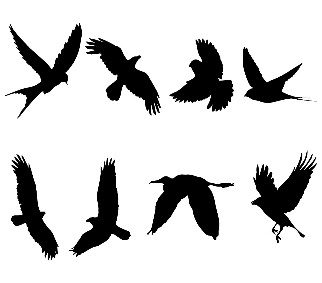 Plan Actions
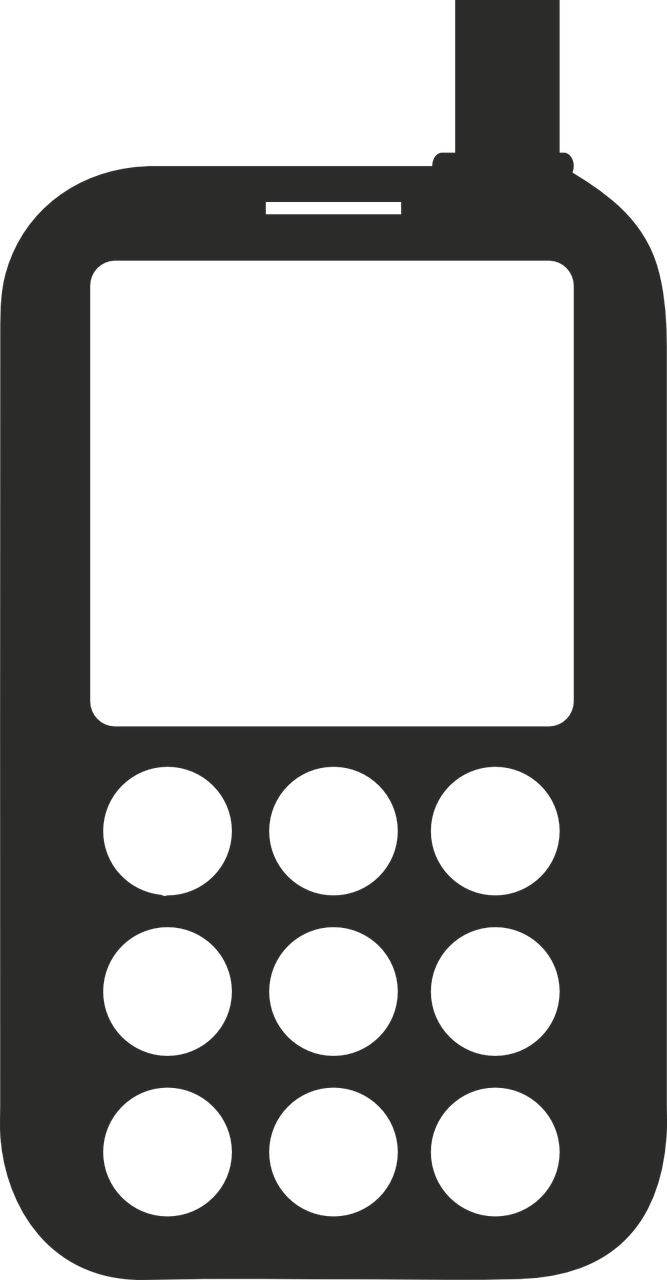 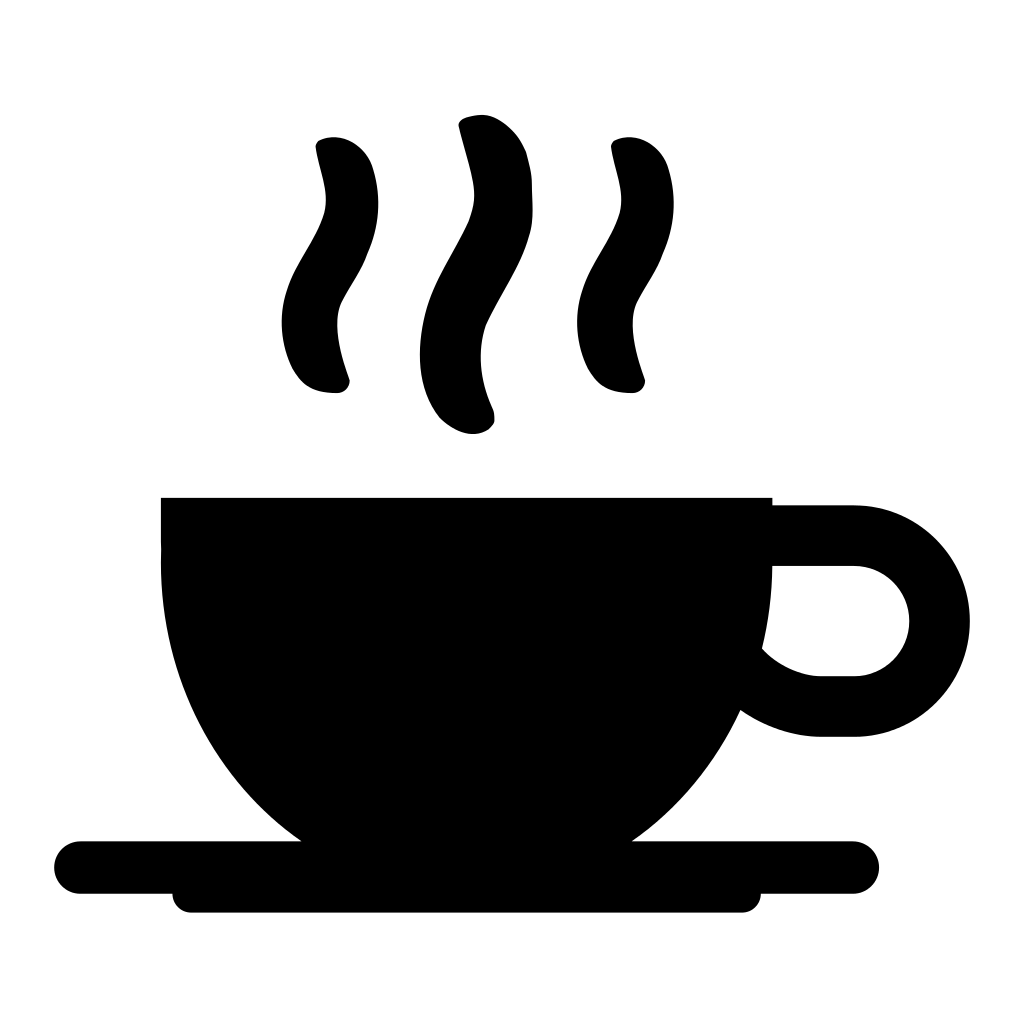 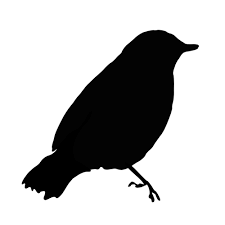 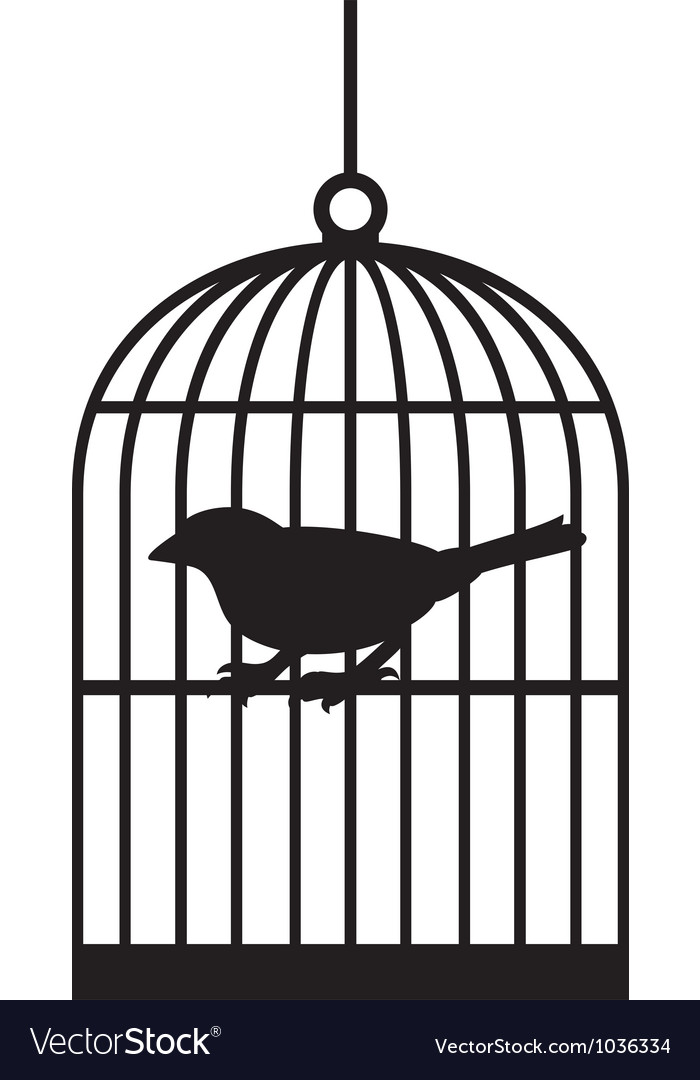 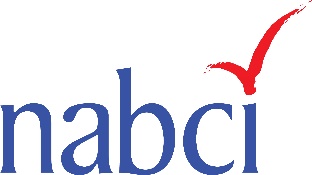 [Speaker Notes: Crosswalk SotB and Visitor Survey 
Reach a broader network 
Will visit more in August]
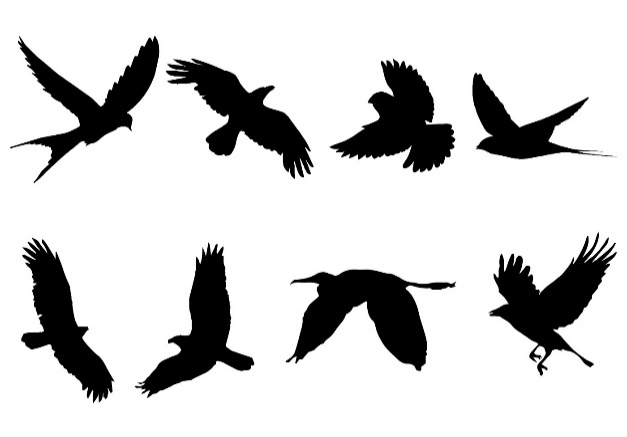 Unified Science Team
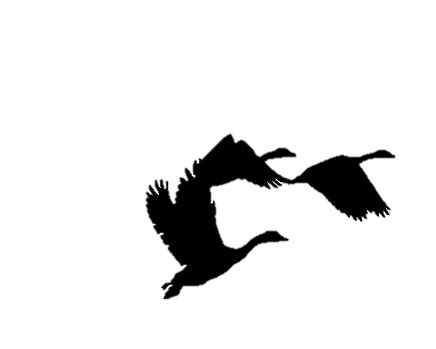 Theme Team 3: Integrating social and biological objectives
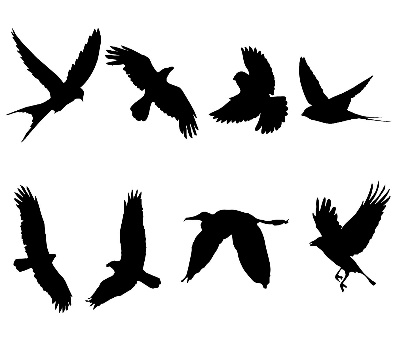  Building on NABCI HD
 Collaborating with NAWMP HDWG/PET Habitat Team

Scope of Work
Part 1: Pilot a process for evaluating HD capacity and needs 
Part 2: Develop guidance for and pilot a process for establishing, implementing, and evaluating social objectives that are integrated with biological objectives

 Ongoing need for access to NAWMP and other national-level survey data at usable scales
Other ideas for liaising with and supporting the Unified Science Team?
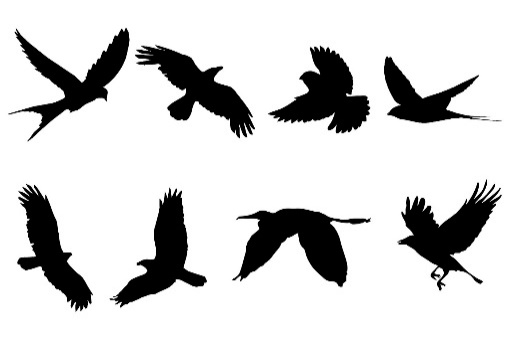 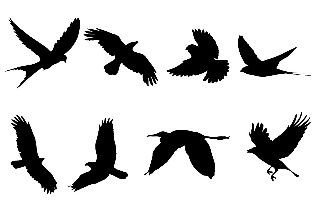 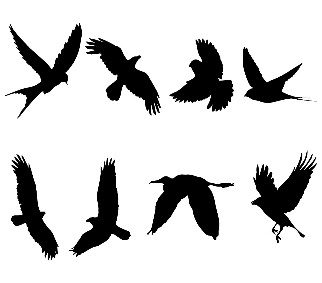 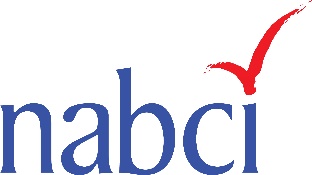 [Speaker Notes: NABCI Work Plan

Larger conversation at UST meeting about relationship with NABCI, serving as NABCI’s Science Subcommittee, updating NABCI website, regular UST updates at NABCI meetings

Trying to figure out if SSC can help fill JV need for access to NAWMP data – several usability of data for JVs]
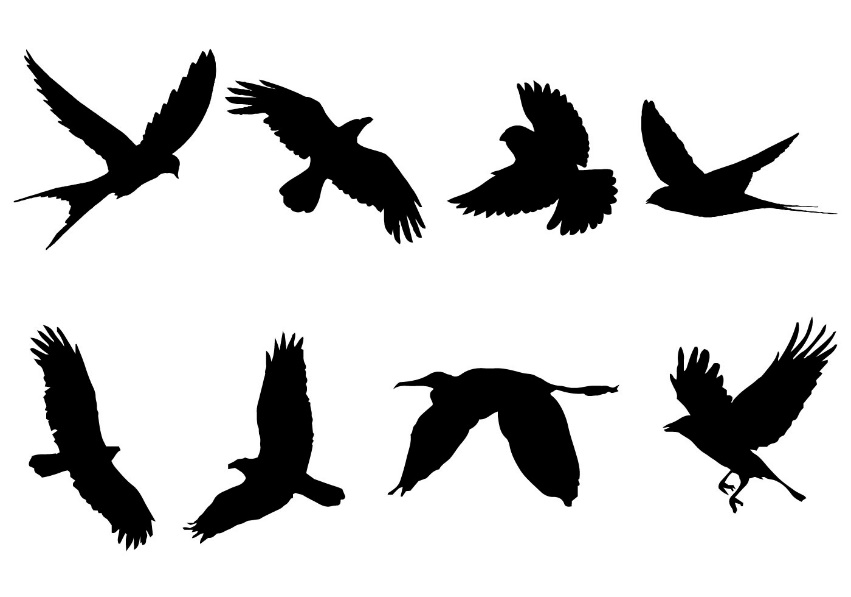 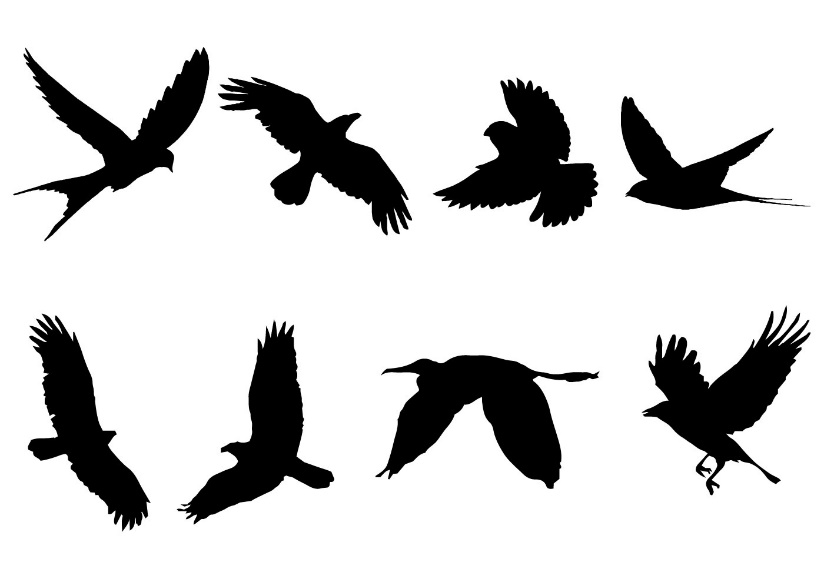 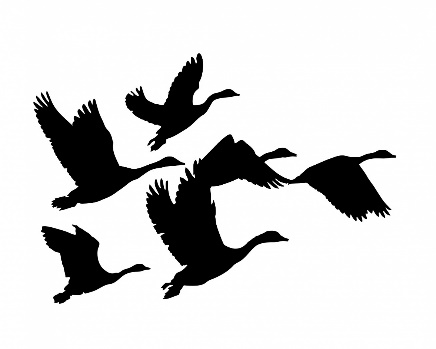 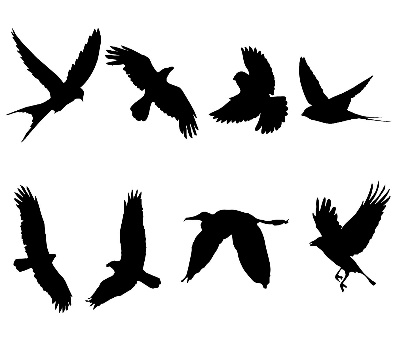 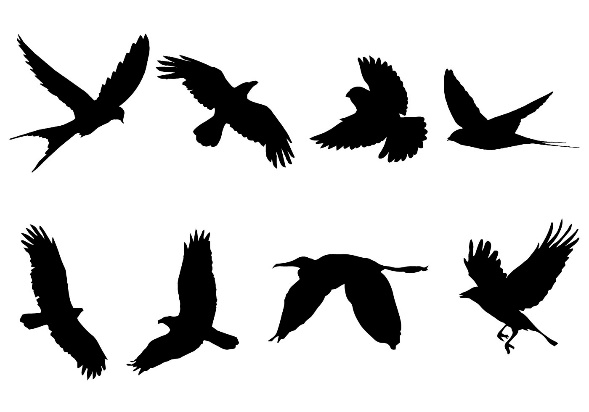 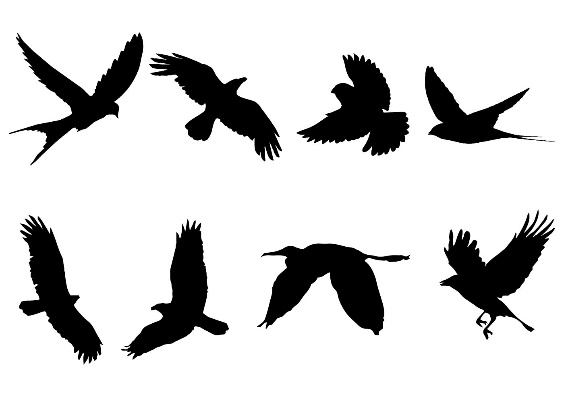 Action 2:
Develop and share resources and trainings to improve social science integration in bird conservation
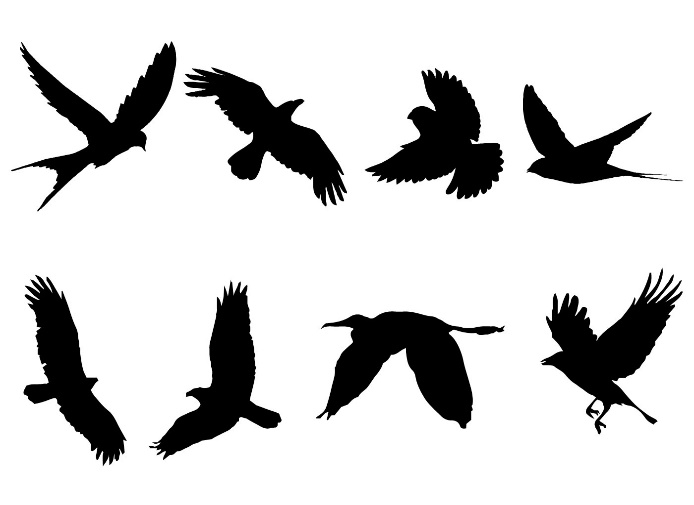 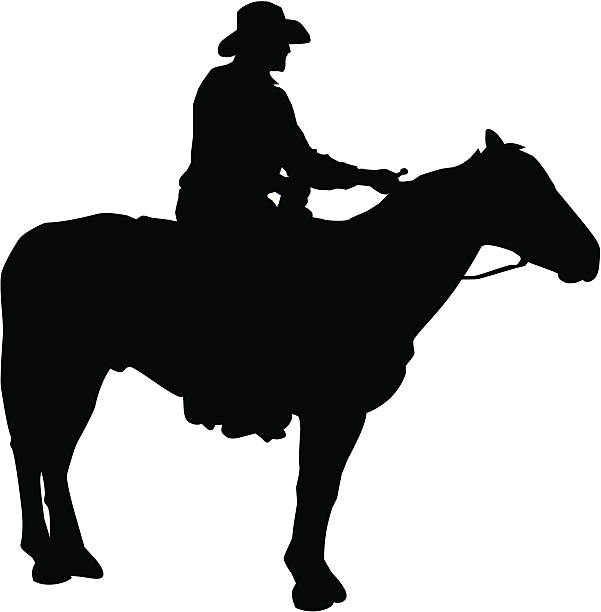 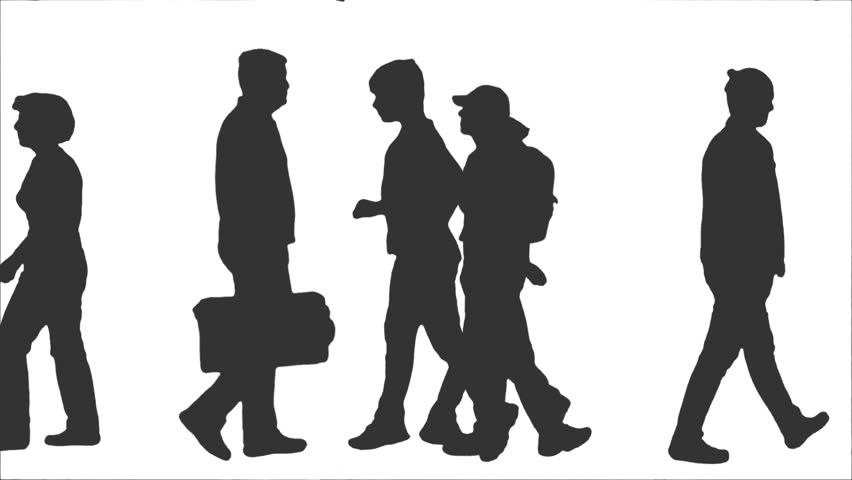 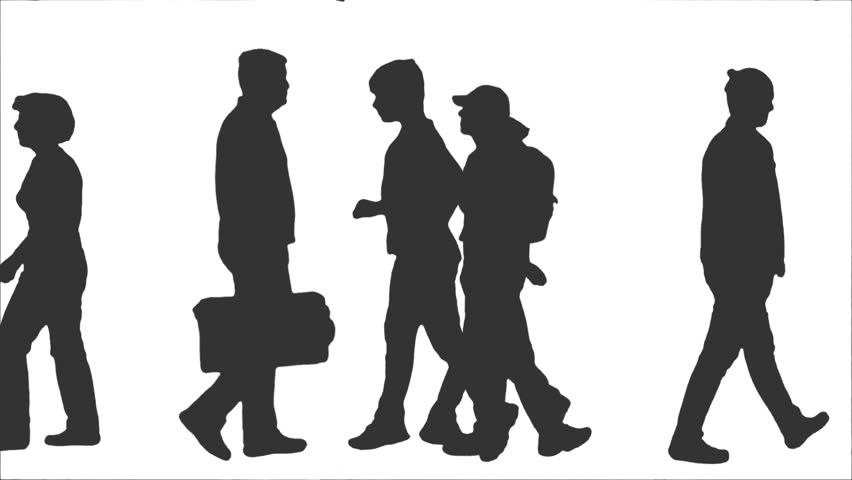 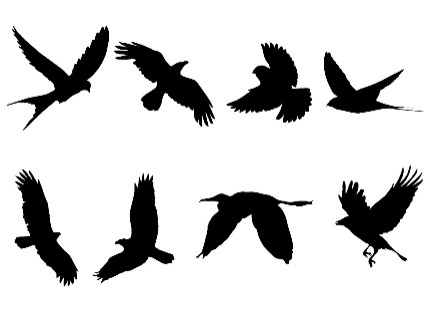 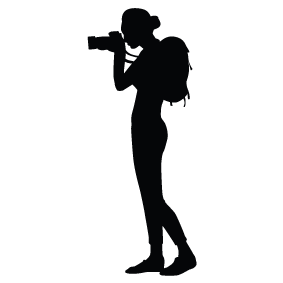 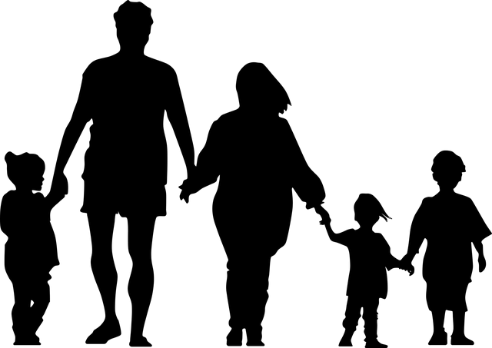 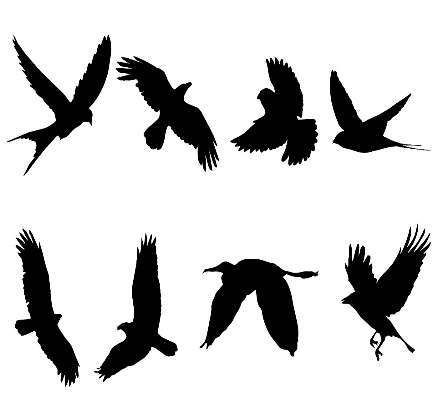 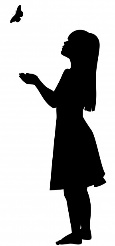 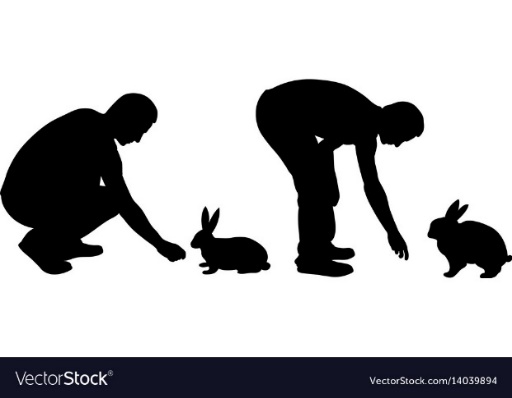 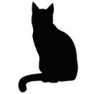 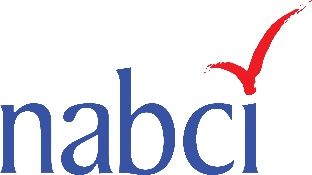 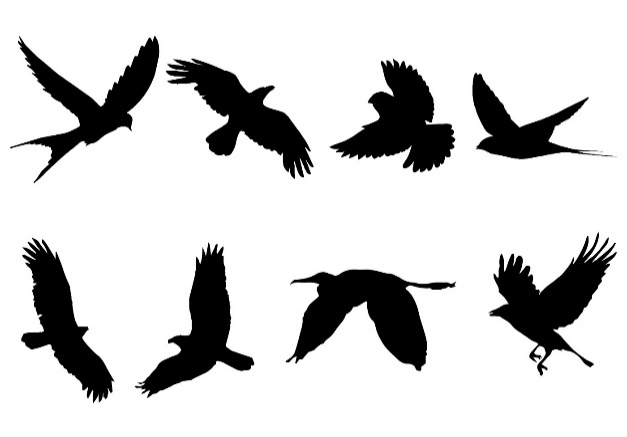 Human Dimensions of Bird Conservation webinar series
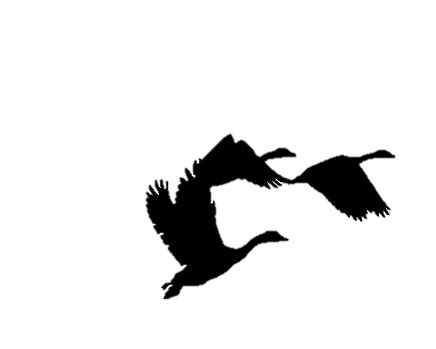 Future topics may include:
National-level survey results 
Private lands (grassland) conservation 
Engaging under-represented groups 
HD of Neotropical bird conservation
Livelihood impacts and relevancy
Conservation psychology and effective messaging (with CommComm)
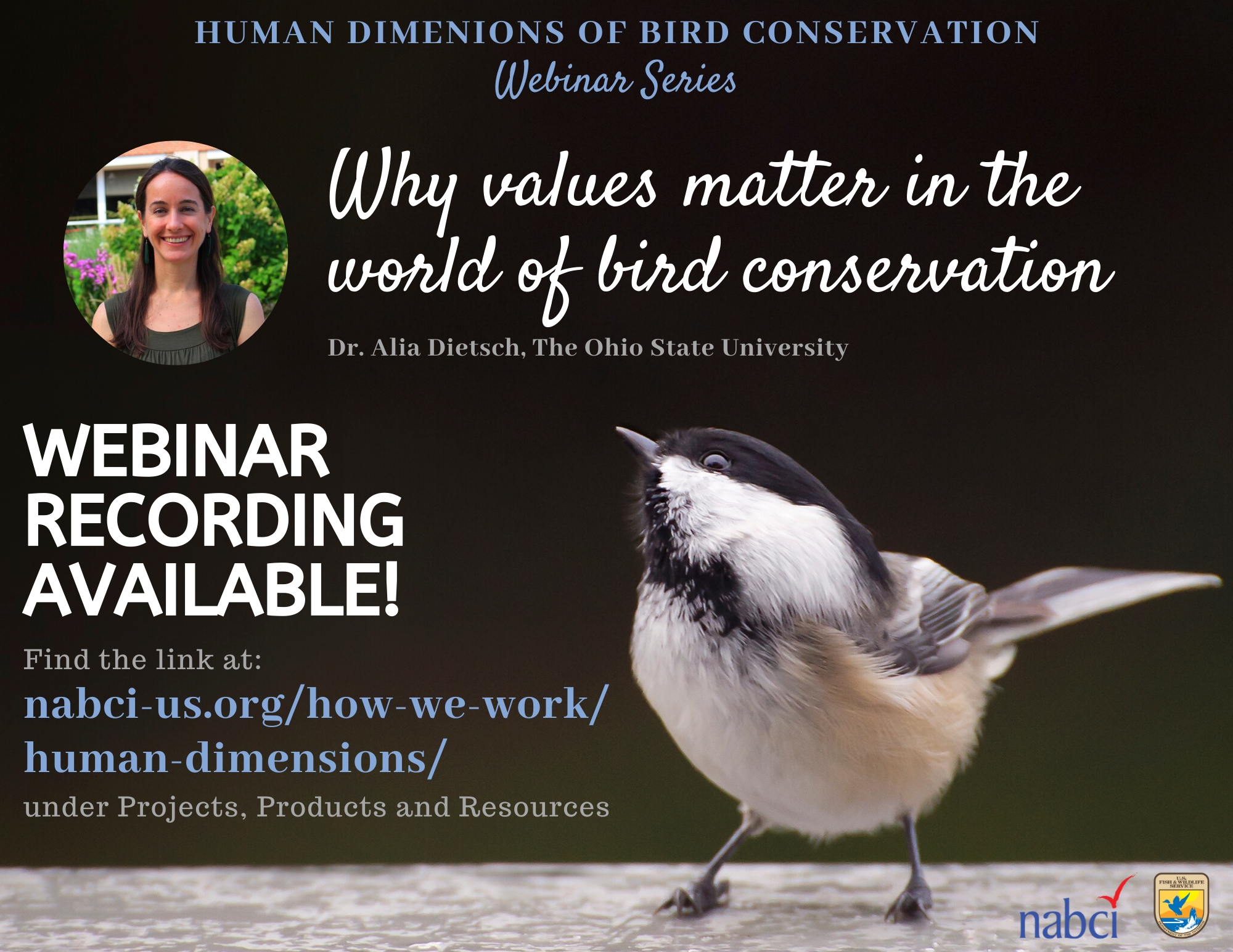 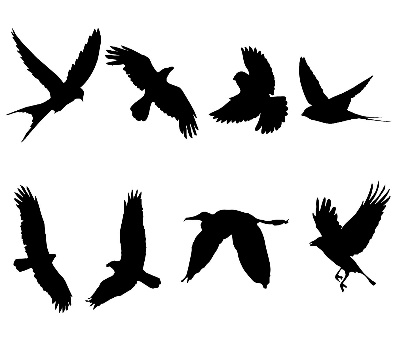 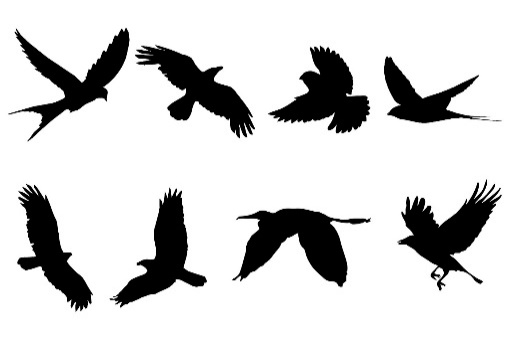 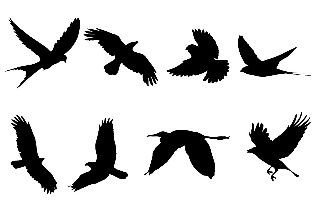 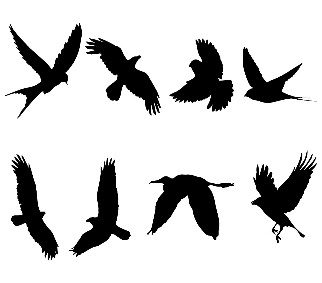 Which webinar topics would be particularly valuable in the next year?
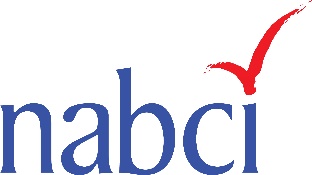 Find previous webinars at: NCTC Human Dimensions Webinars
https://nctc.fws.gov/resources/knowledge-resources/video-gallery/human-dimensions.html
[Speaker Notes: Committee can offer ideas on priority]
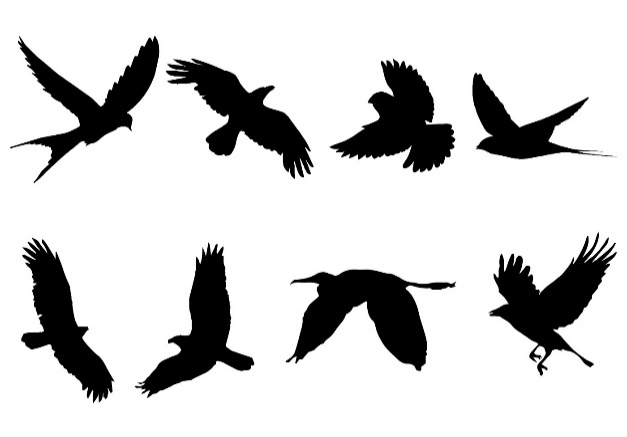 Expanding access to bird-specific HD resources
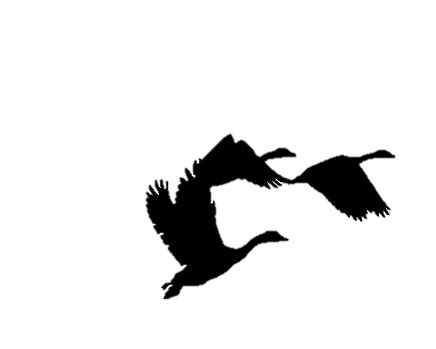 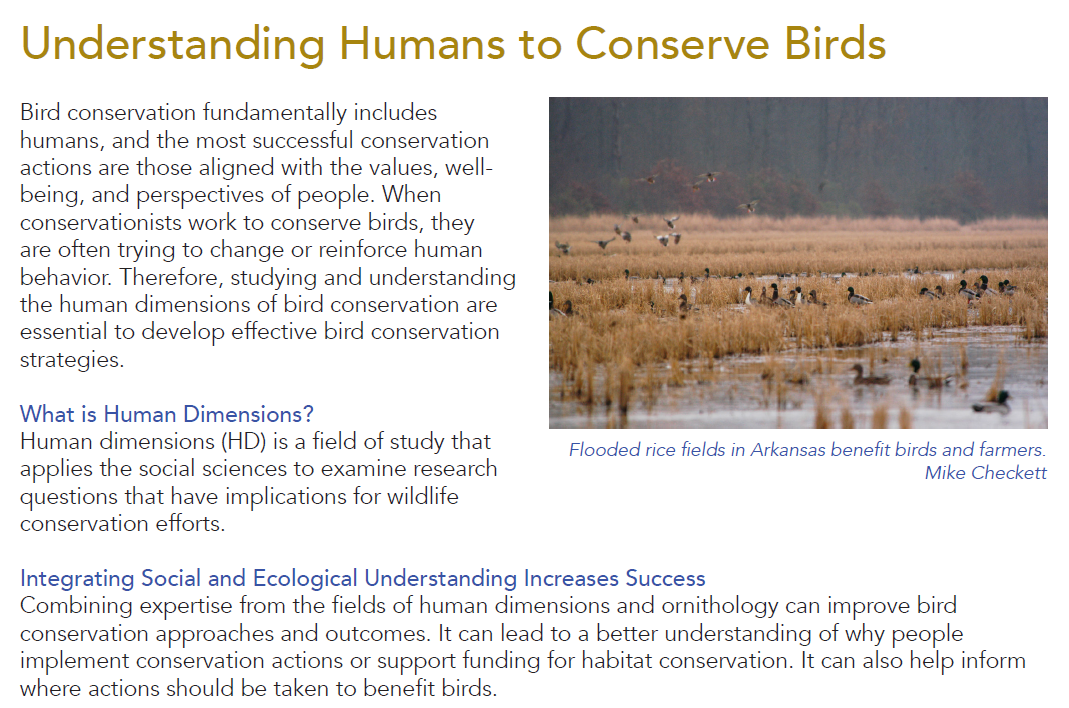 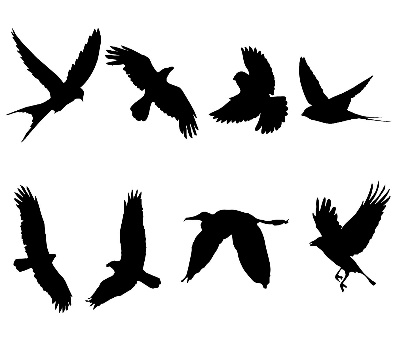 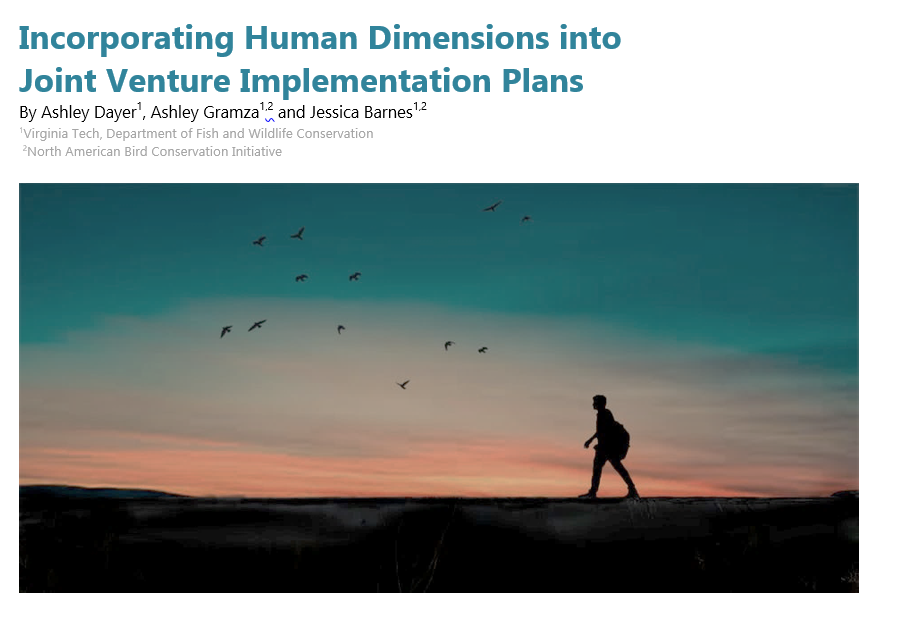 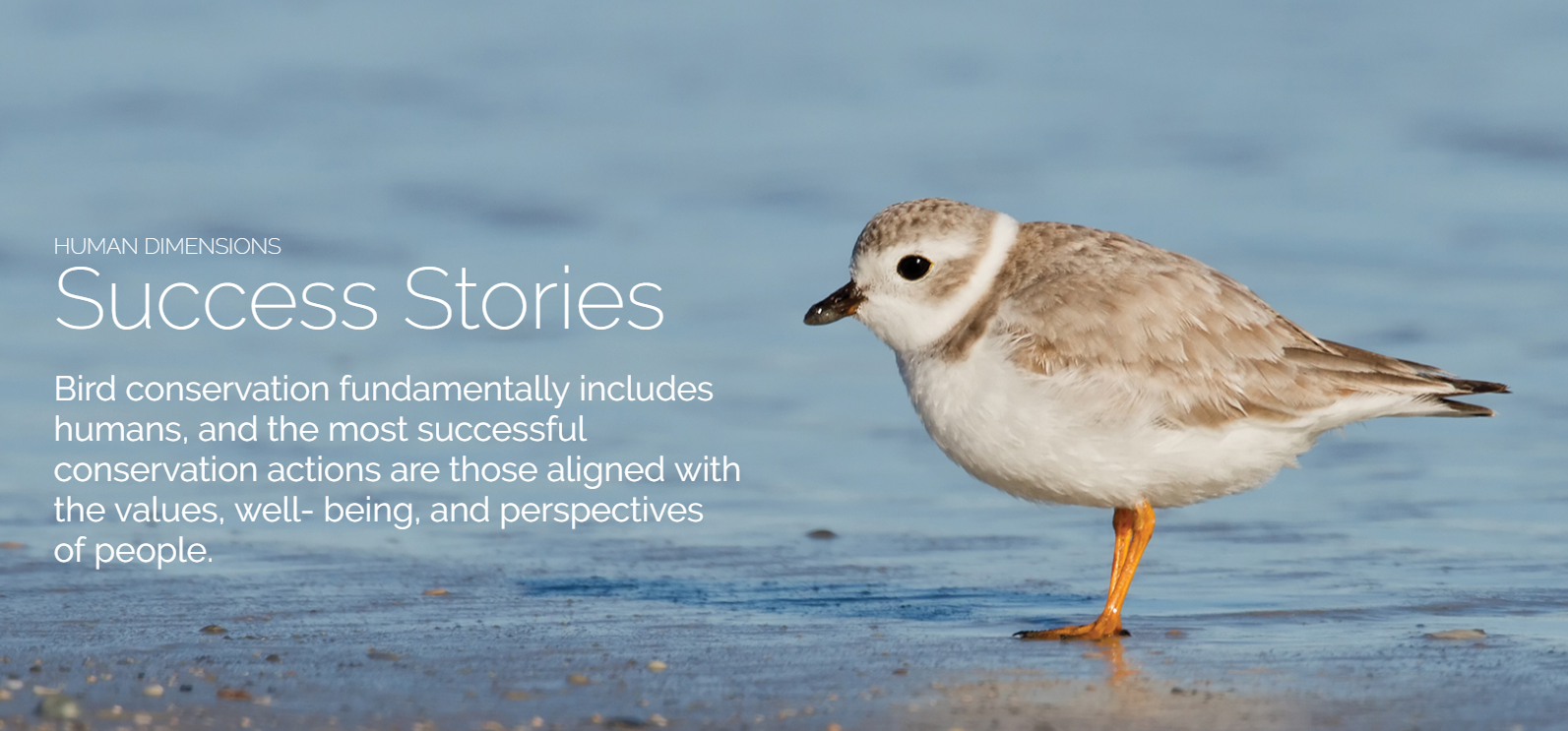 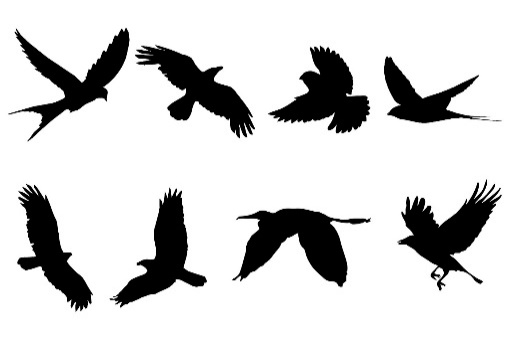 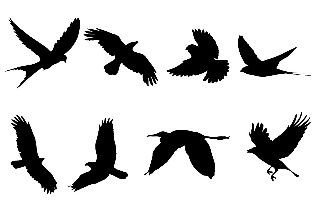 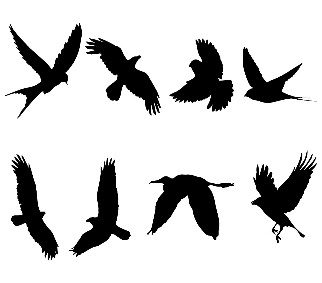 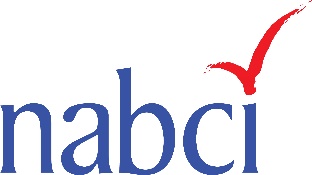 [Speaker Notes: Also Relevancy Success Stories, Webinar recordings, abstracts from organized symposia and conference sessions, reading or reference list

Considering ways to expand access to bird-specific HD resources]
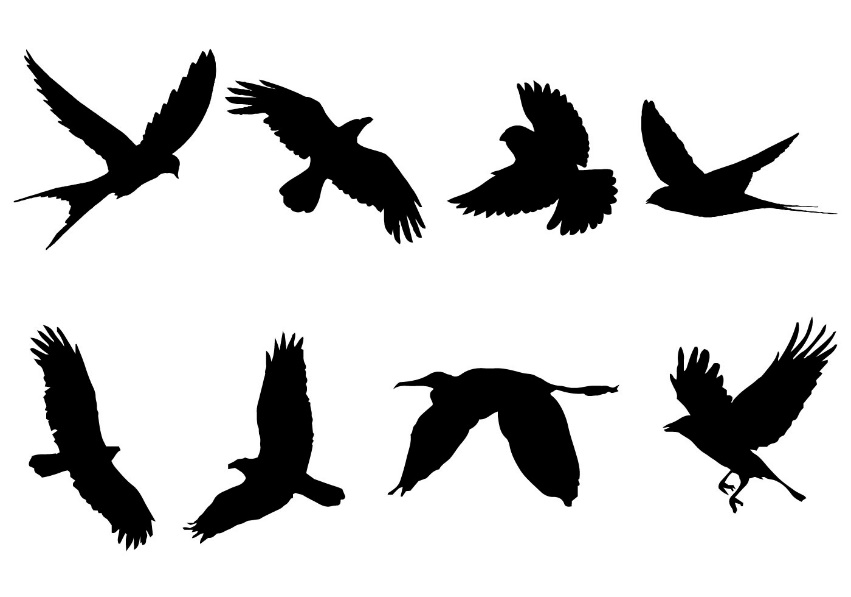 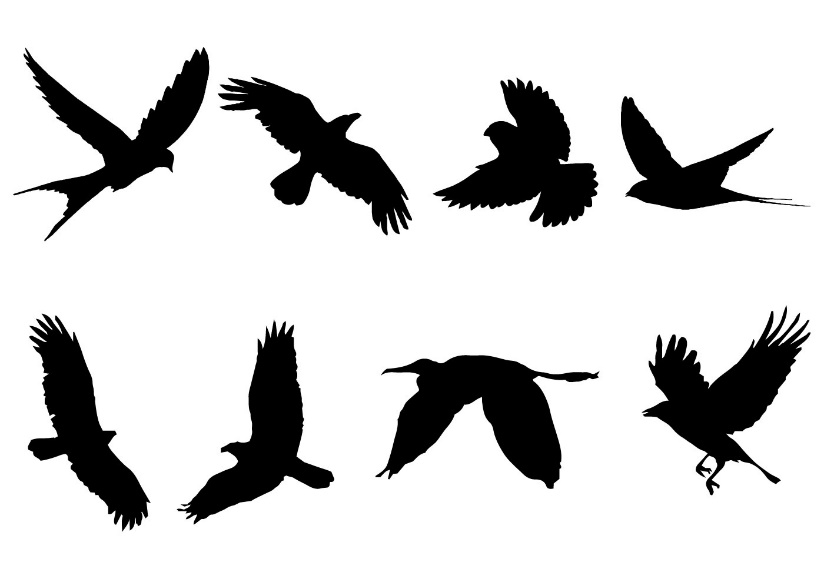 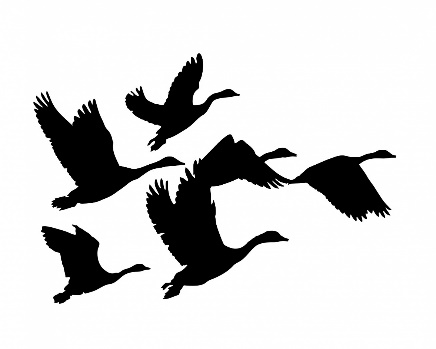 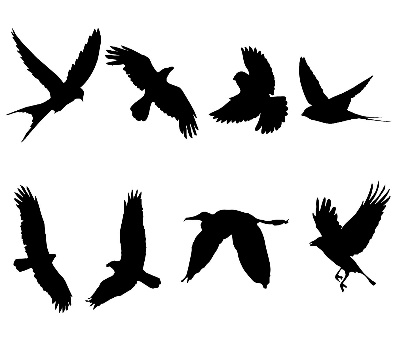 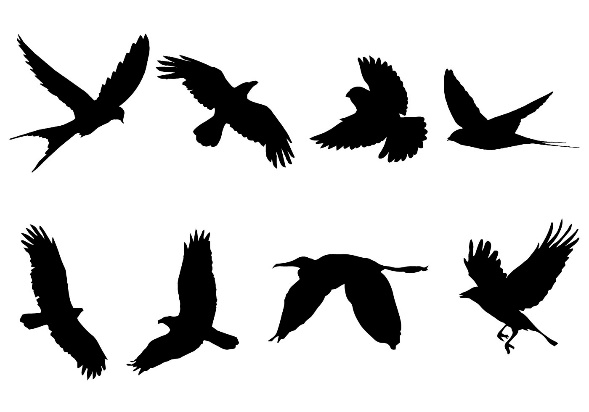 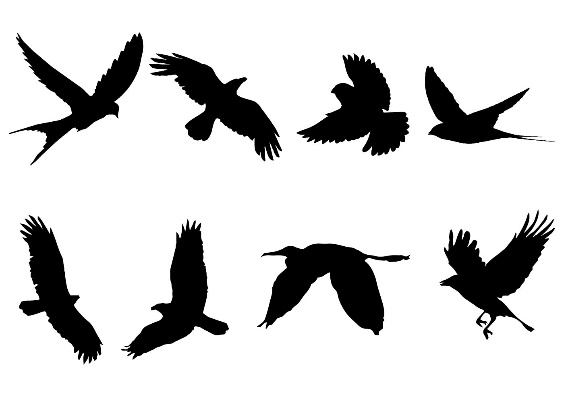 Action 3:
Conduct and translate social science research for bird conservation practice
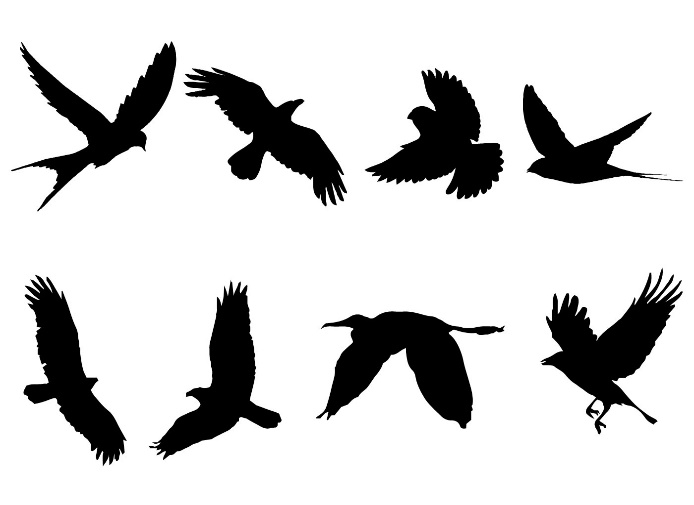 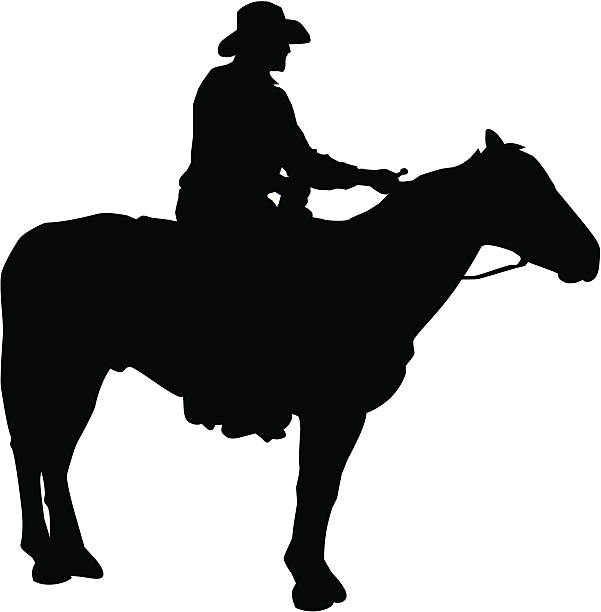 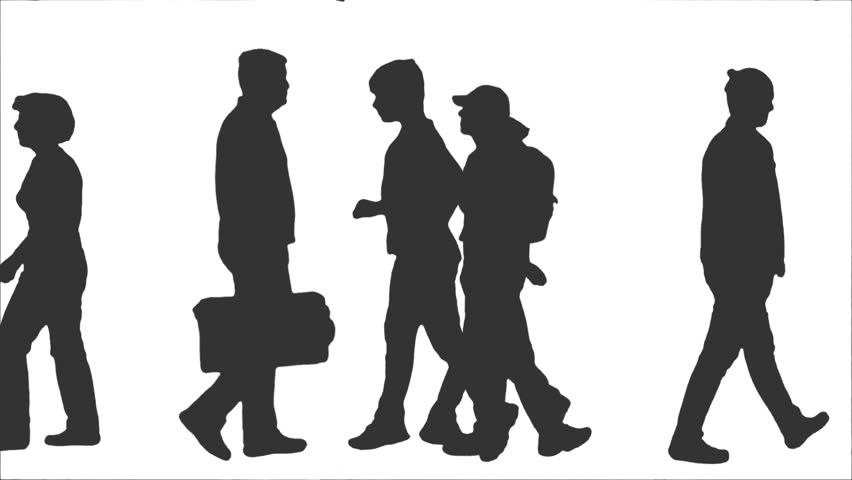 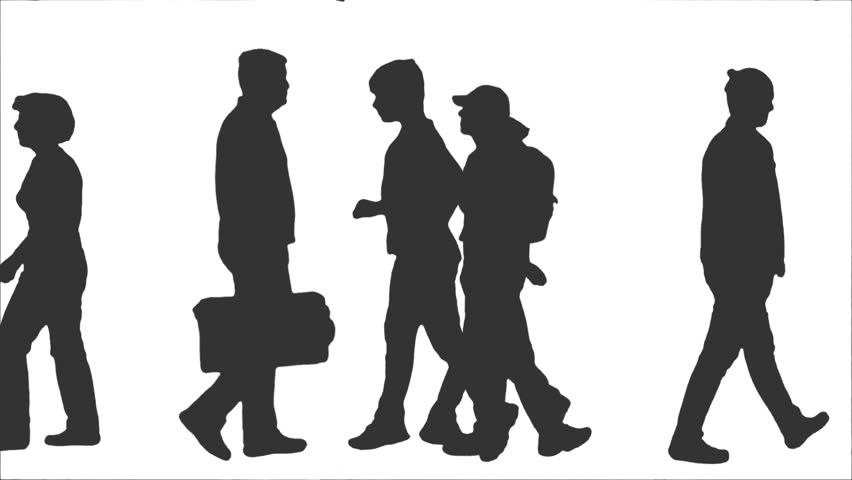 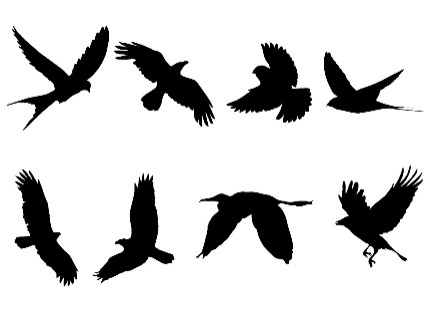 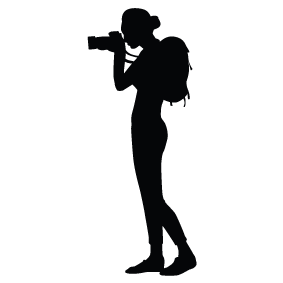 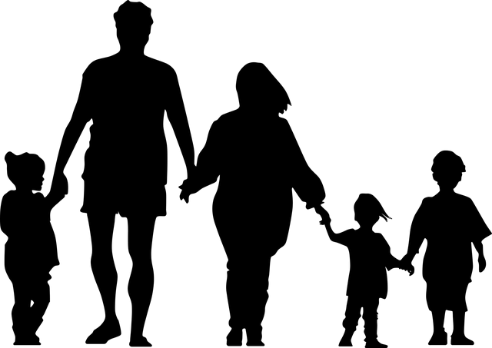 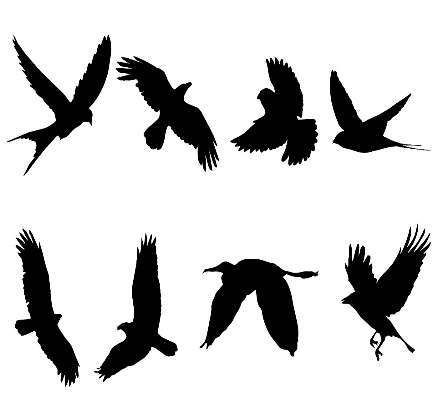 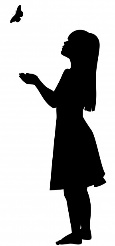 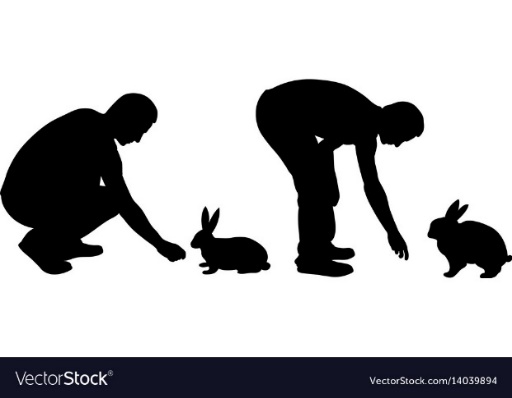 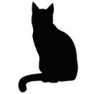 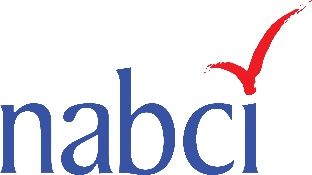 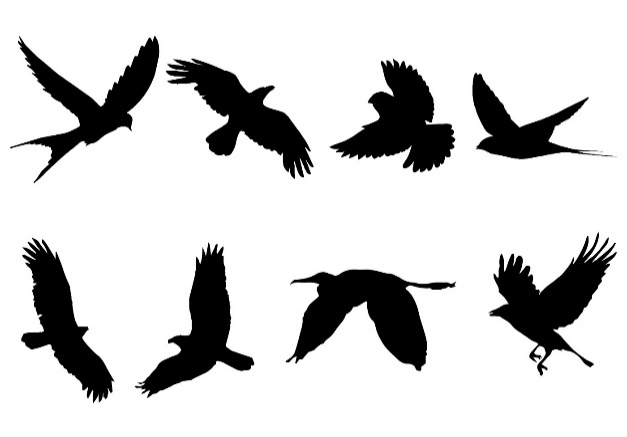 Survey: Relationships between Birder Attributes and their Bird Conservation Actions
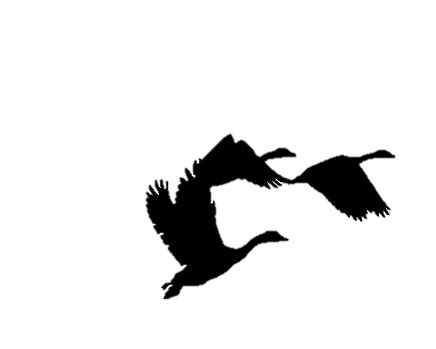 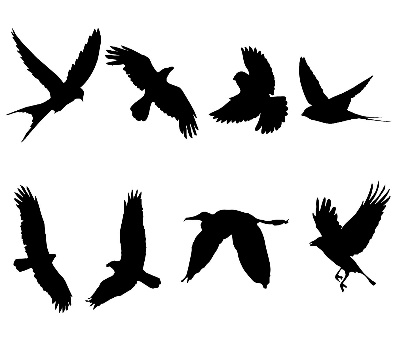 Terry Rich, dissertation research
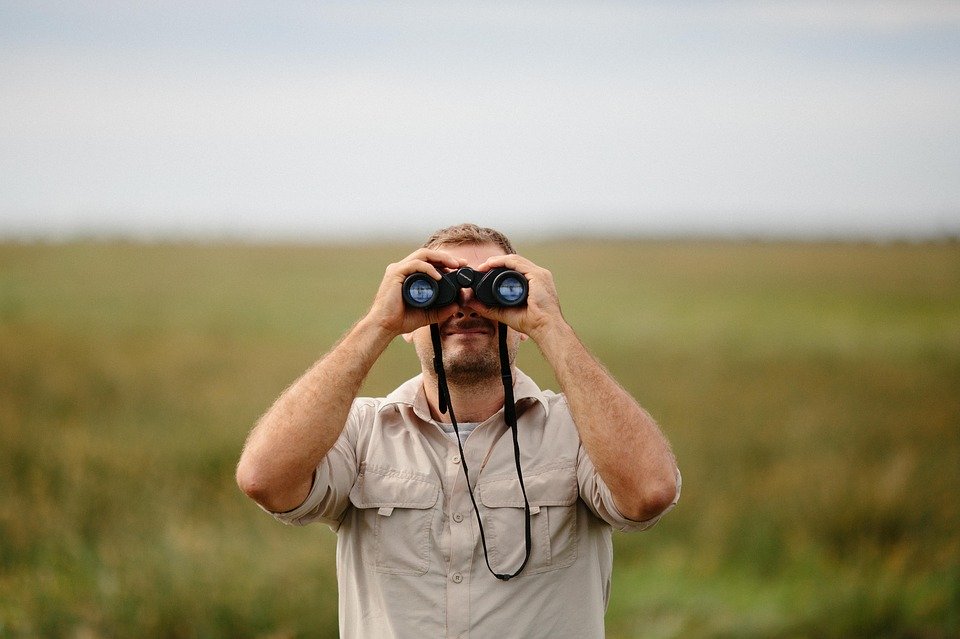 Goal: Discover how to engage birders in bird conservation; identify values, interests, and skills that predict conservation actions
Sample: 5,502 responses; individuals from all 50 states, 1,000+ from each AFWA region; broad spectrum of expertise levels
Selected results:
60-70% of respondents had some level of familiarity with NABCI, PIF, State of the Birds, and other national-level initiatives
Websites were the most important source of information for 64% of respondents
Bird conservation organizations were the first choice for information for 90% of respondents; state wildlife agencies and US FWS were a distant 2nd and 3rd 
All threats to birds (cats, collisions, illegal shooting, etc.) were ranked as extremely important
Among 18 conservation actions, making individual property more desirable 
for birds was most important (83%)
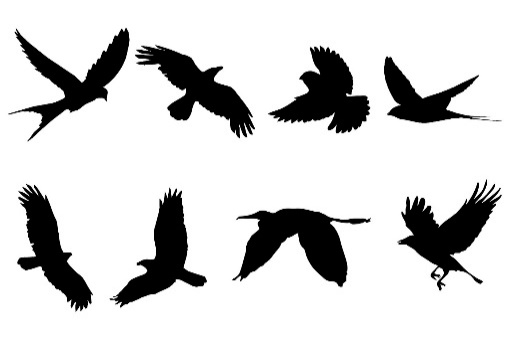 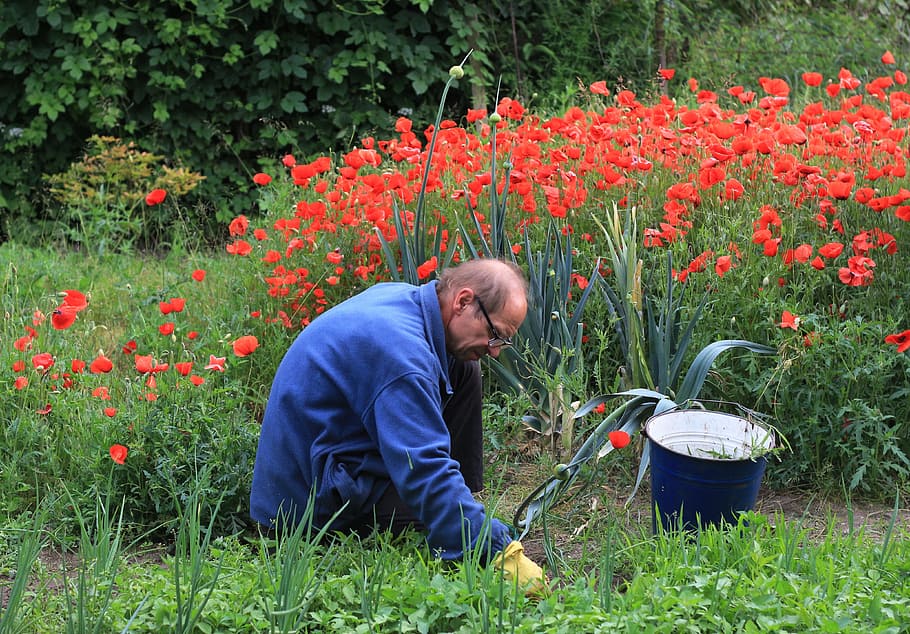 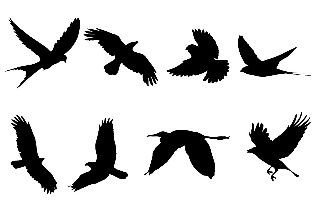 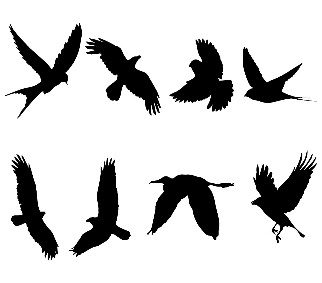 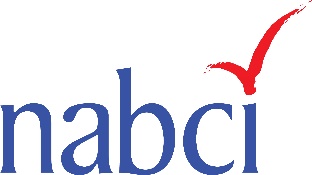 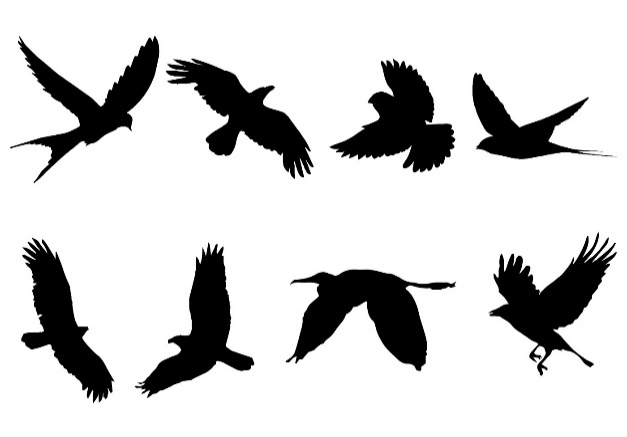 Landowners and the Conservation Reserve Program
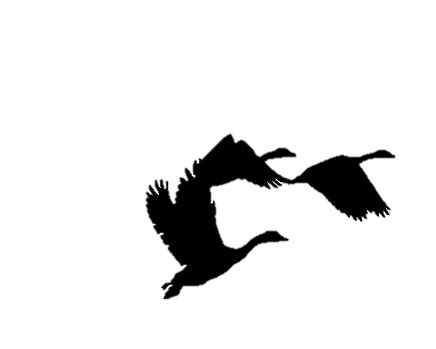 Translating and implementing results
Fact sheet
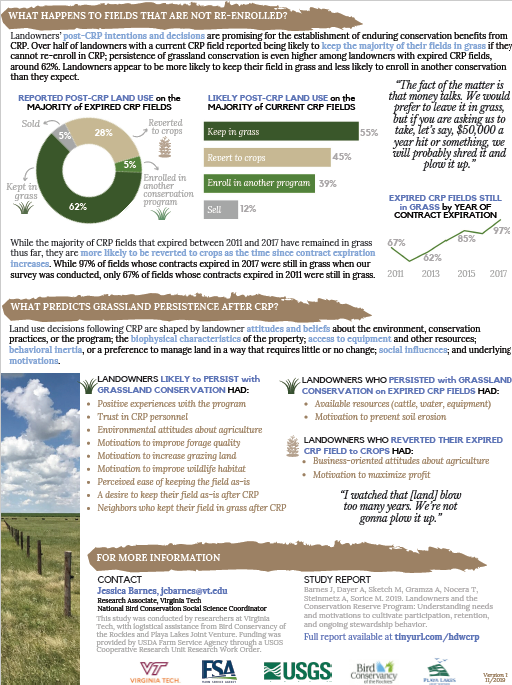 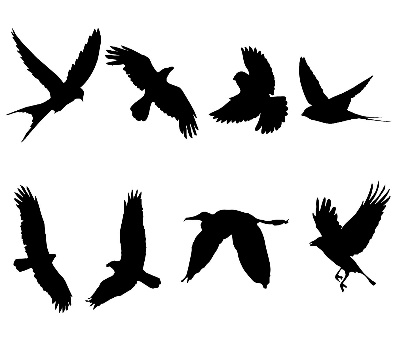 Meetings in study states
Study Report
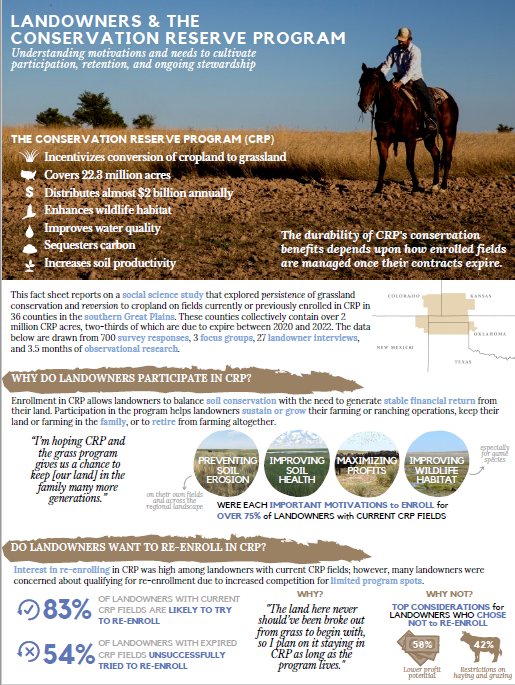 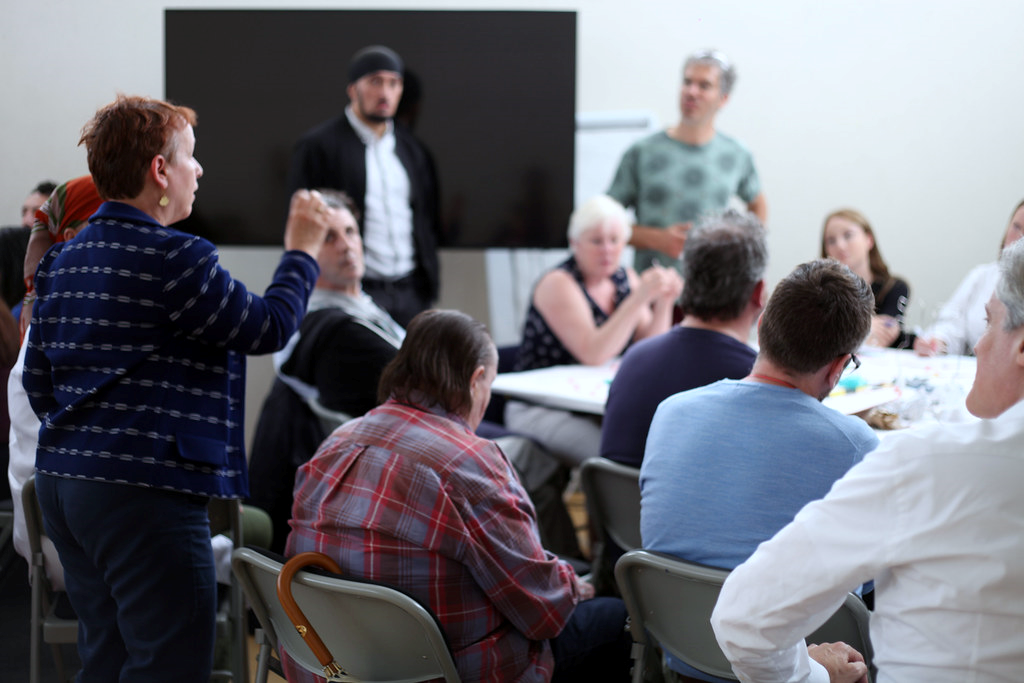 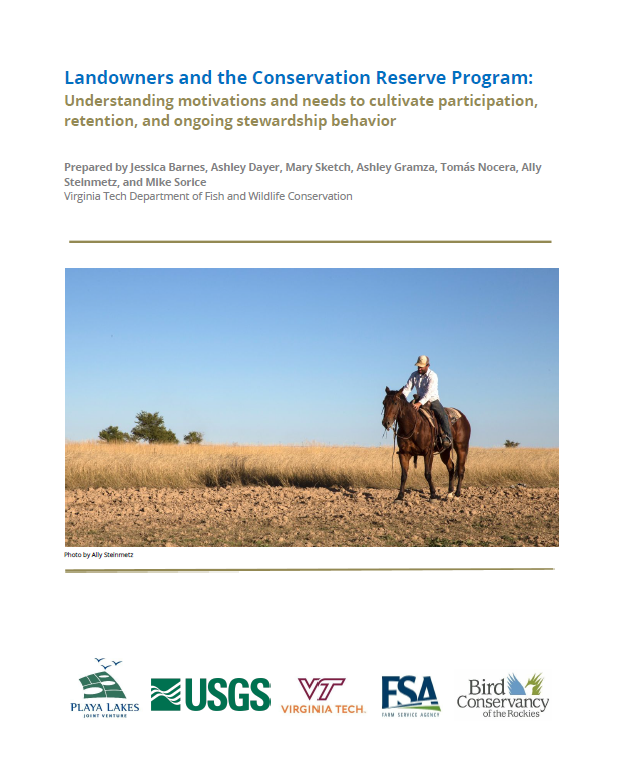 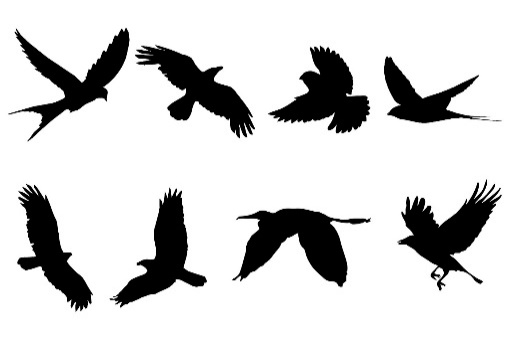 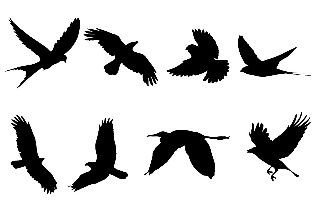 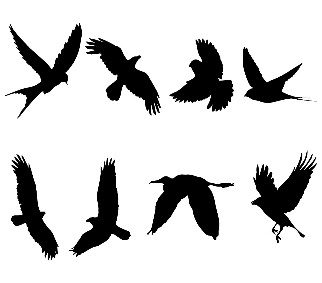 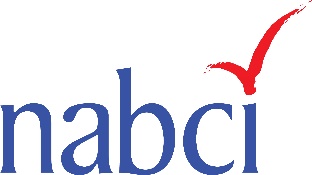 Full report and fact sheet available at tinyurl.com/hdwcrp
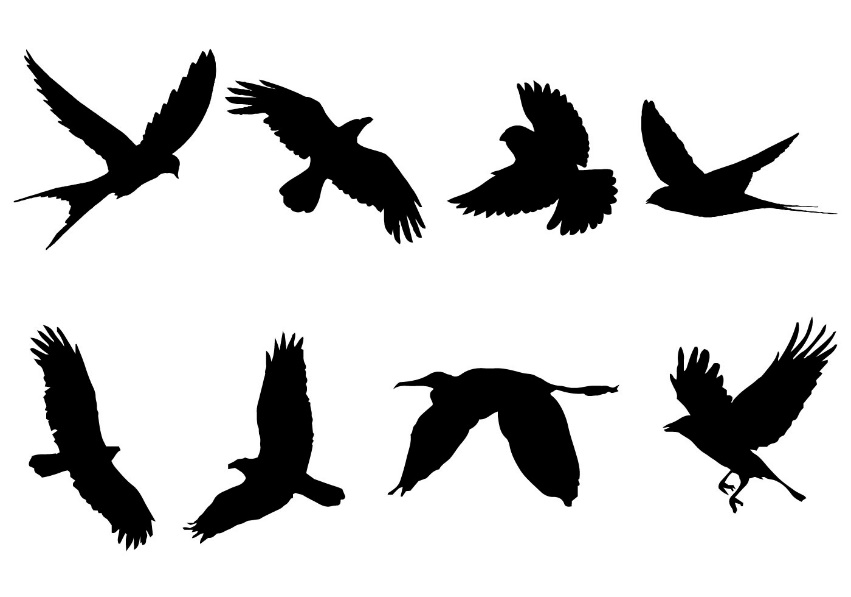 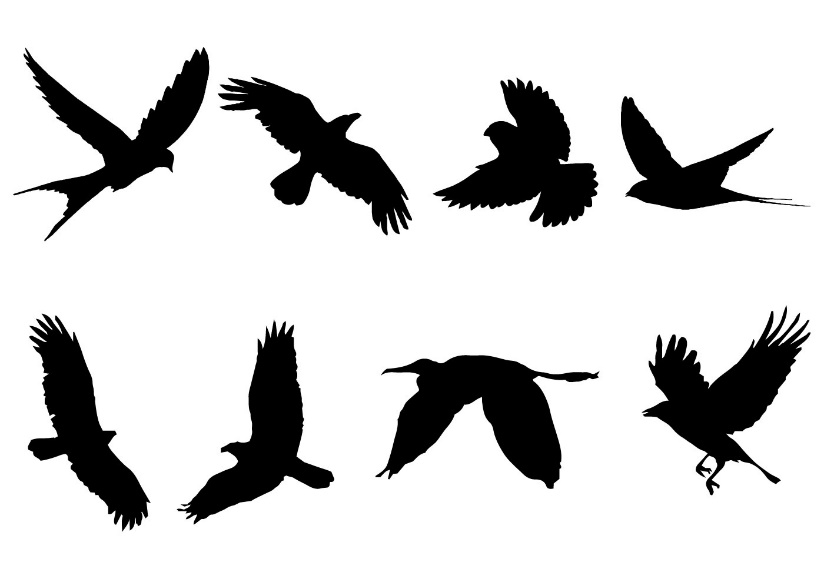 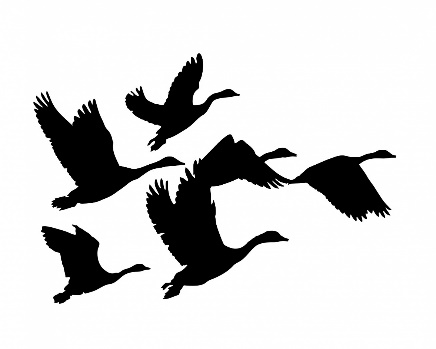 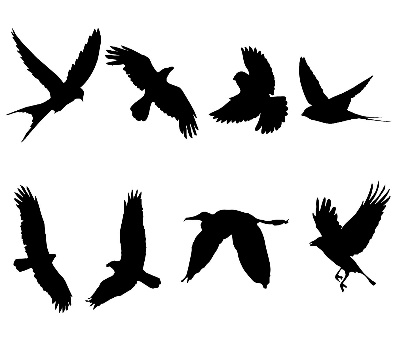 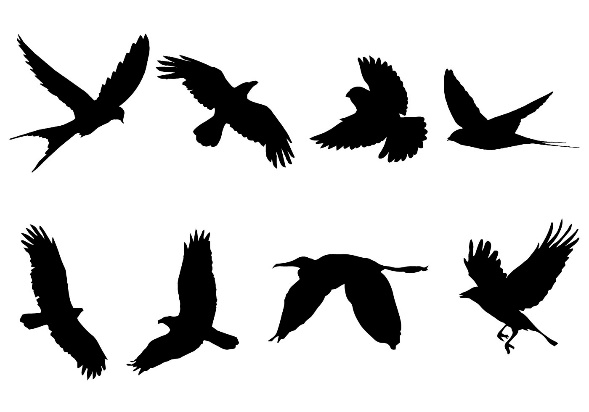 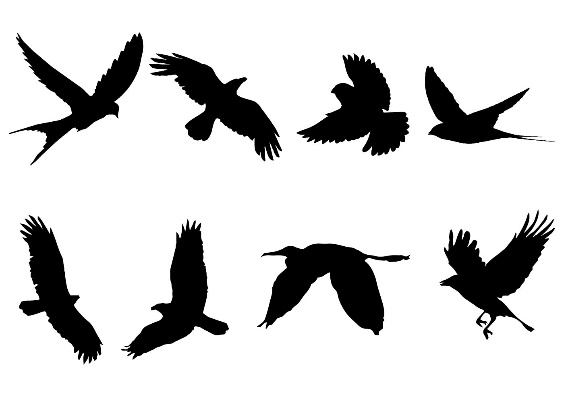 Coming soon:
An HD survey for the NABCI network
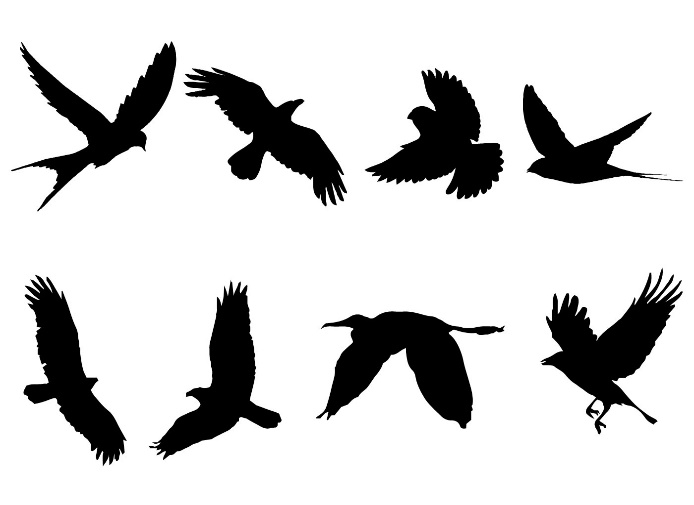 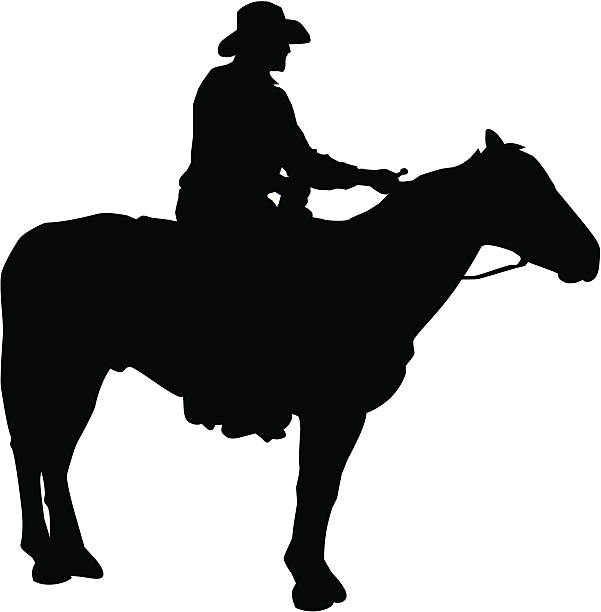 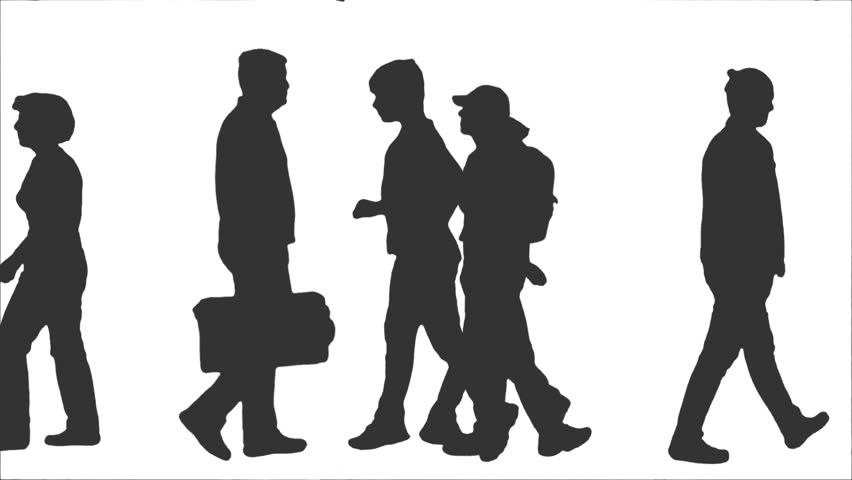 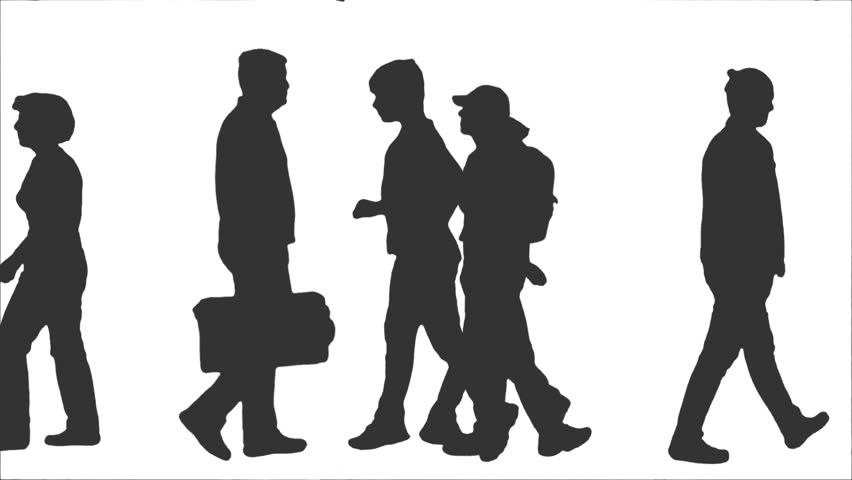 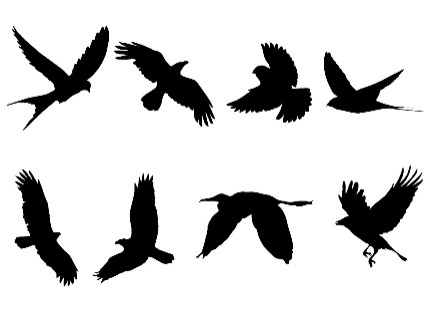 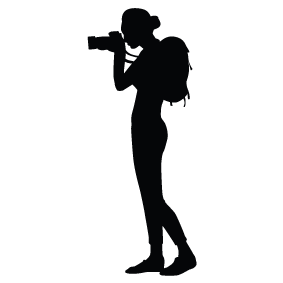 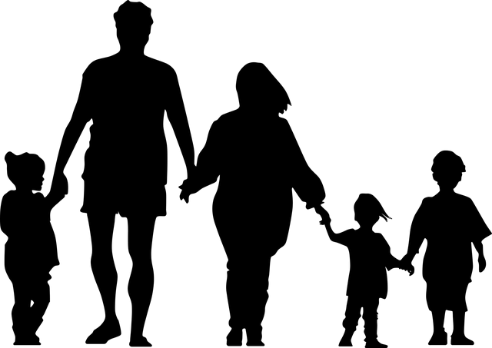 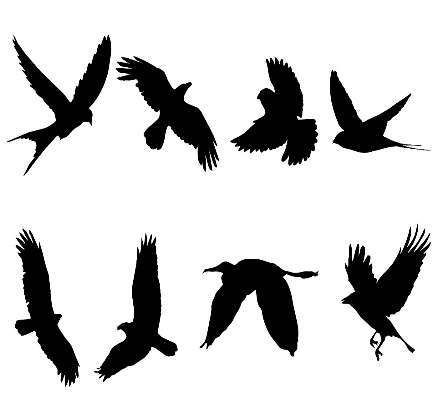 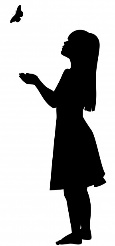 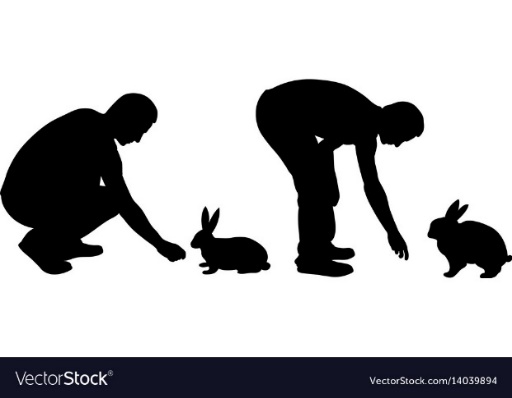 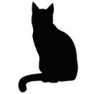 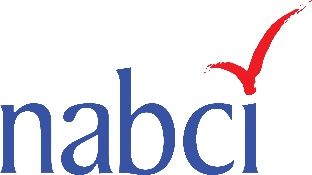 [Speaker Notes: Suggestions for what we need to know?]